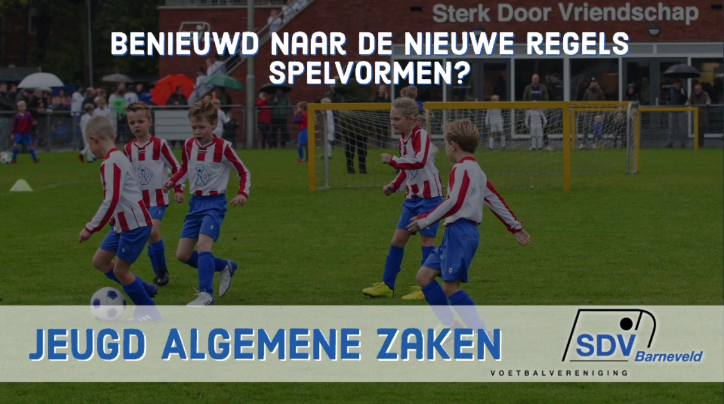 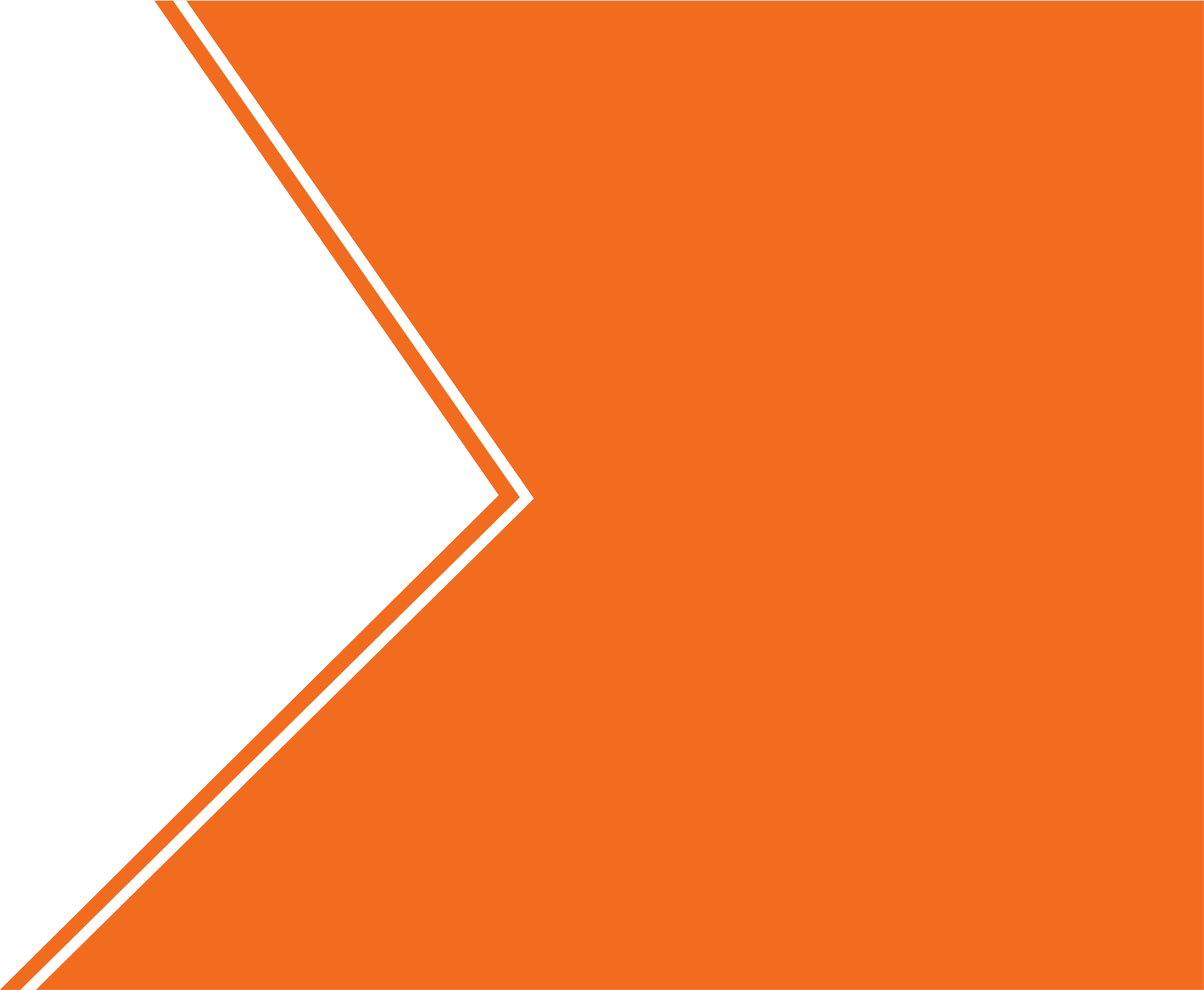 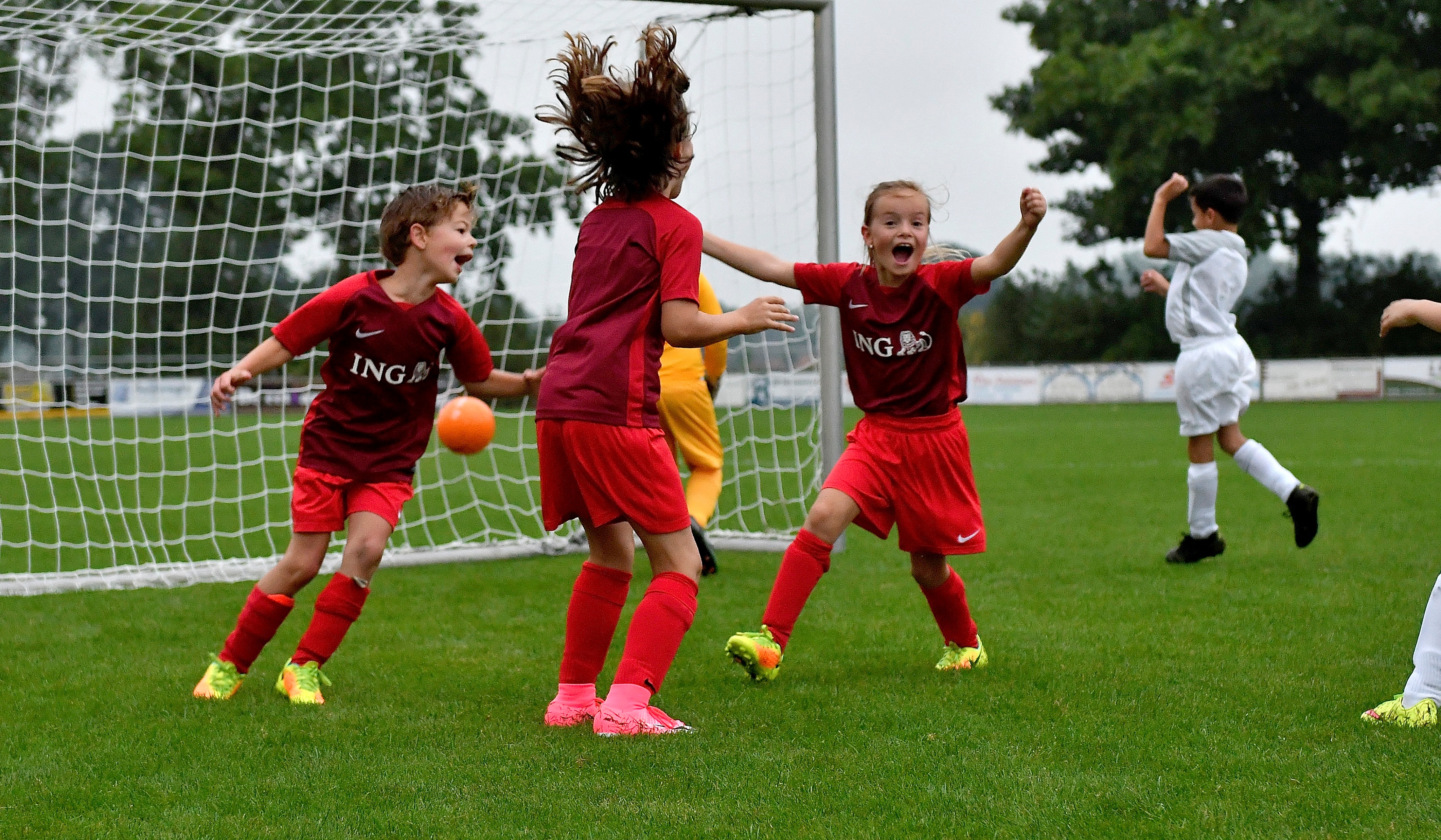 PUPILLENVOETBAL
PLEZIER EN
ONTWIKKELING
VOOROP
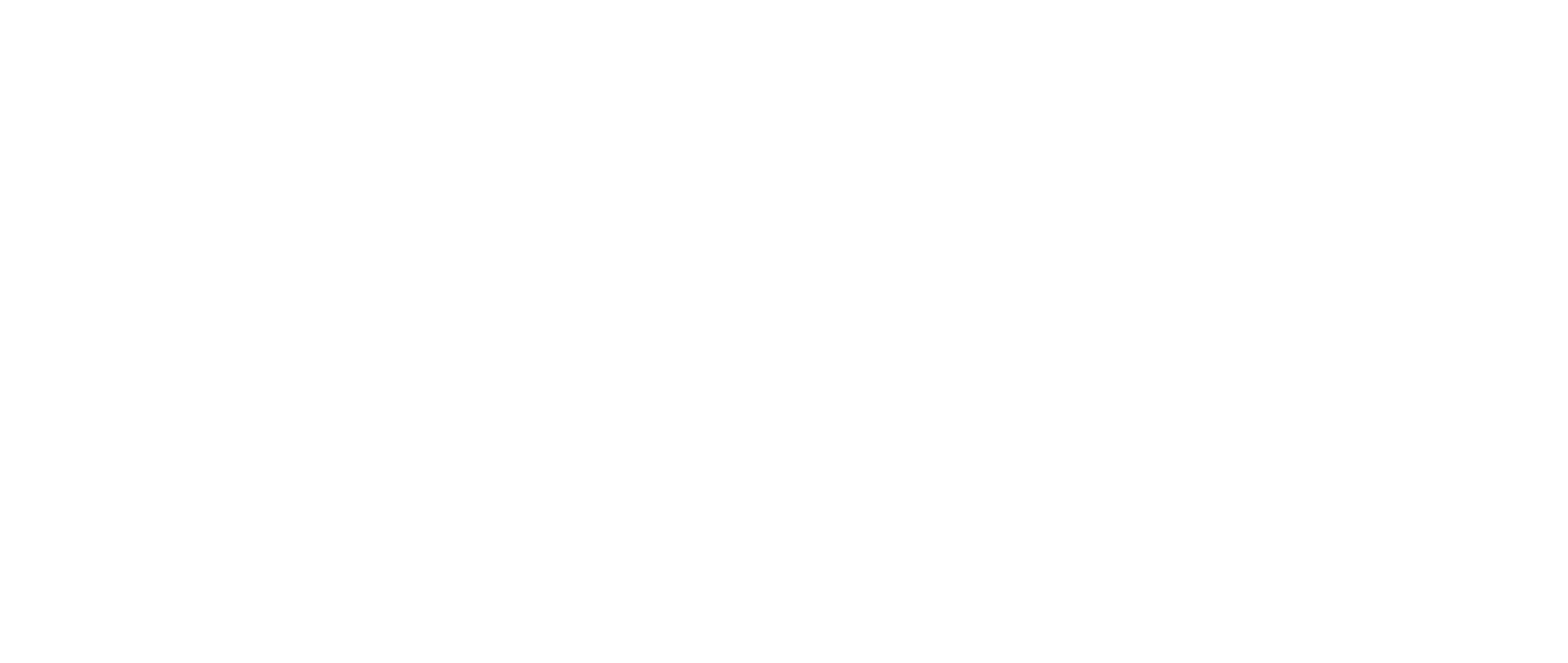 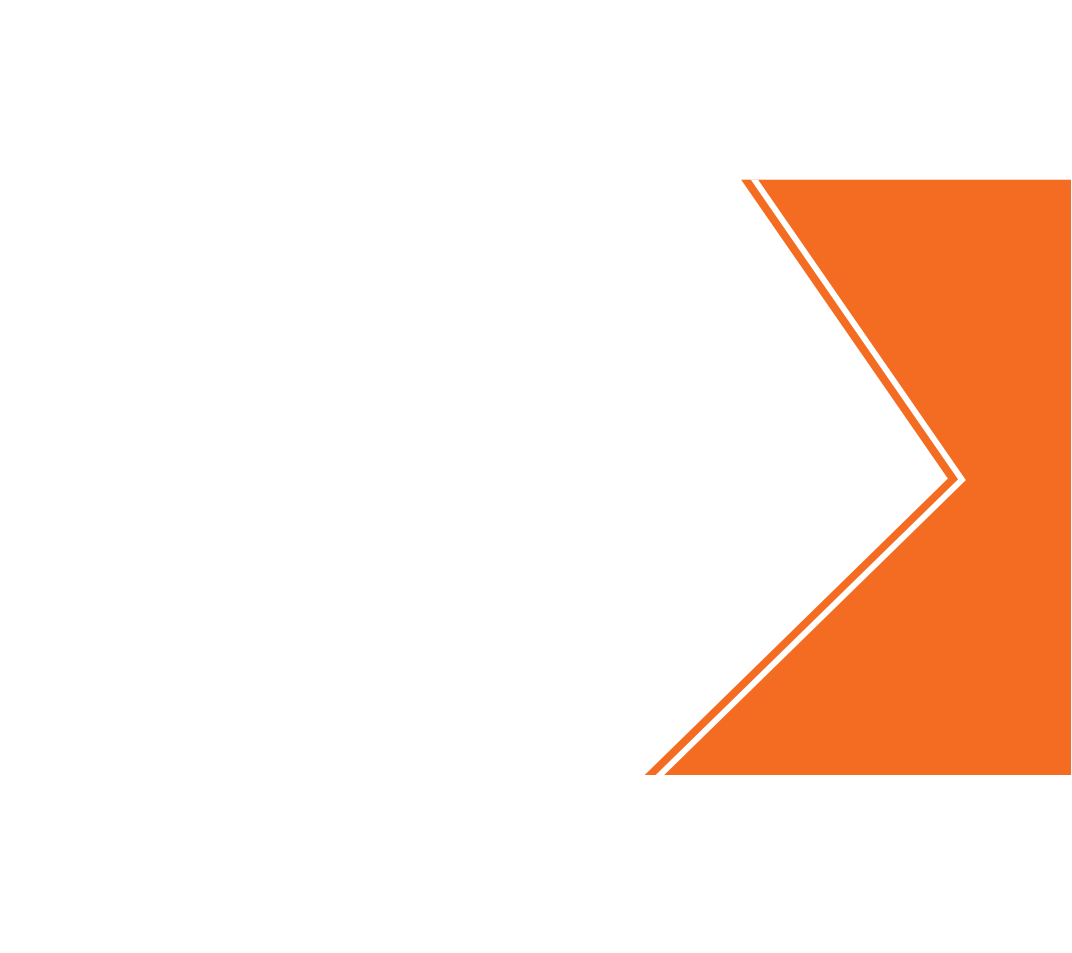 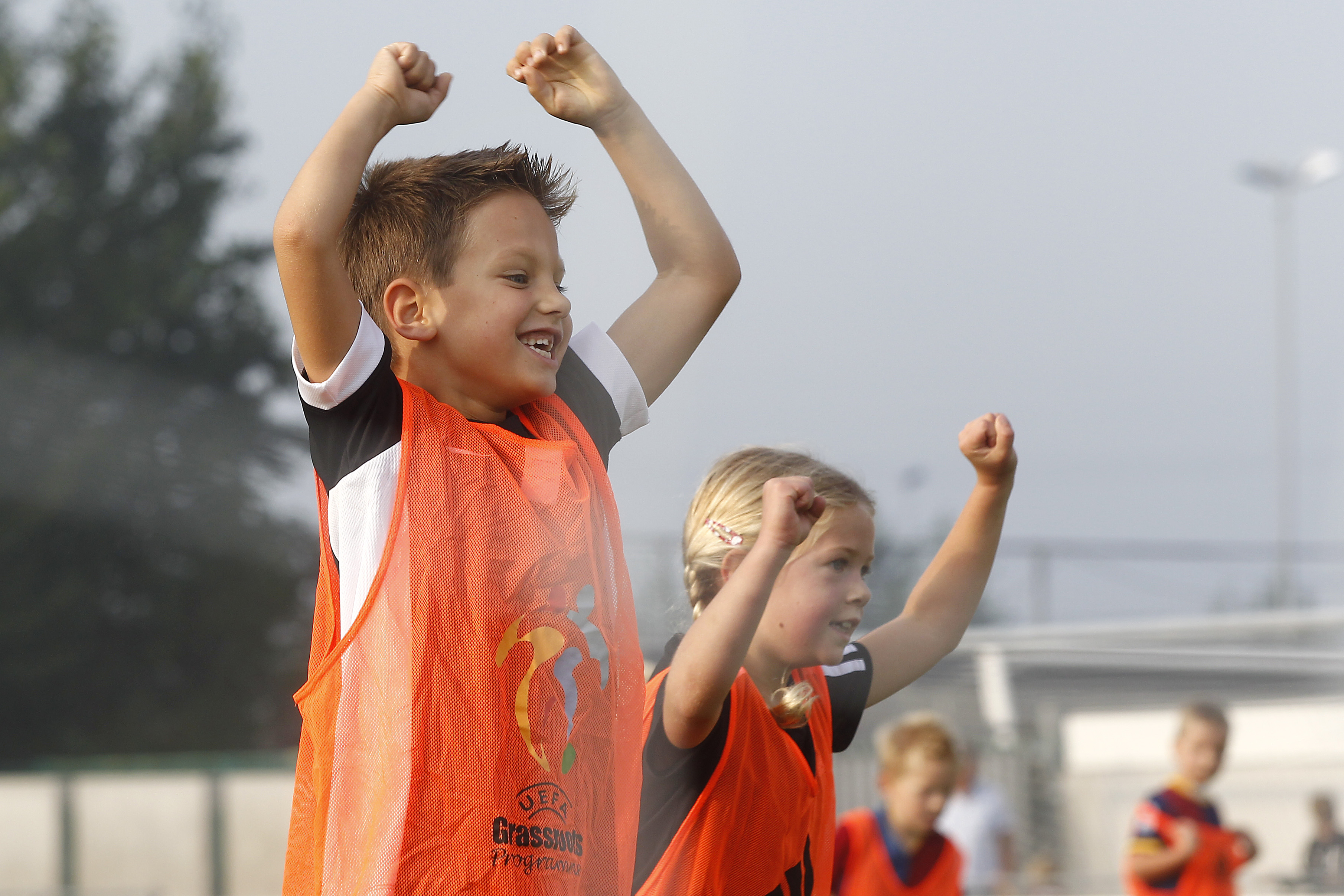 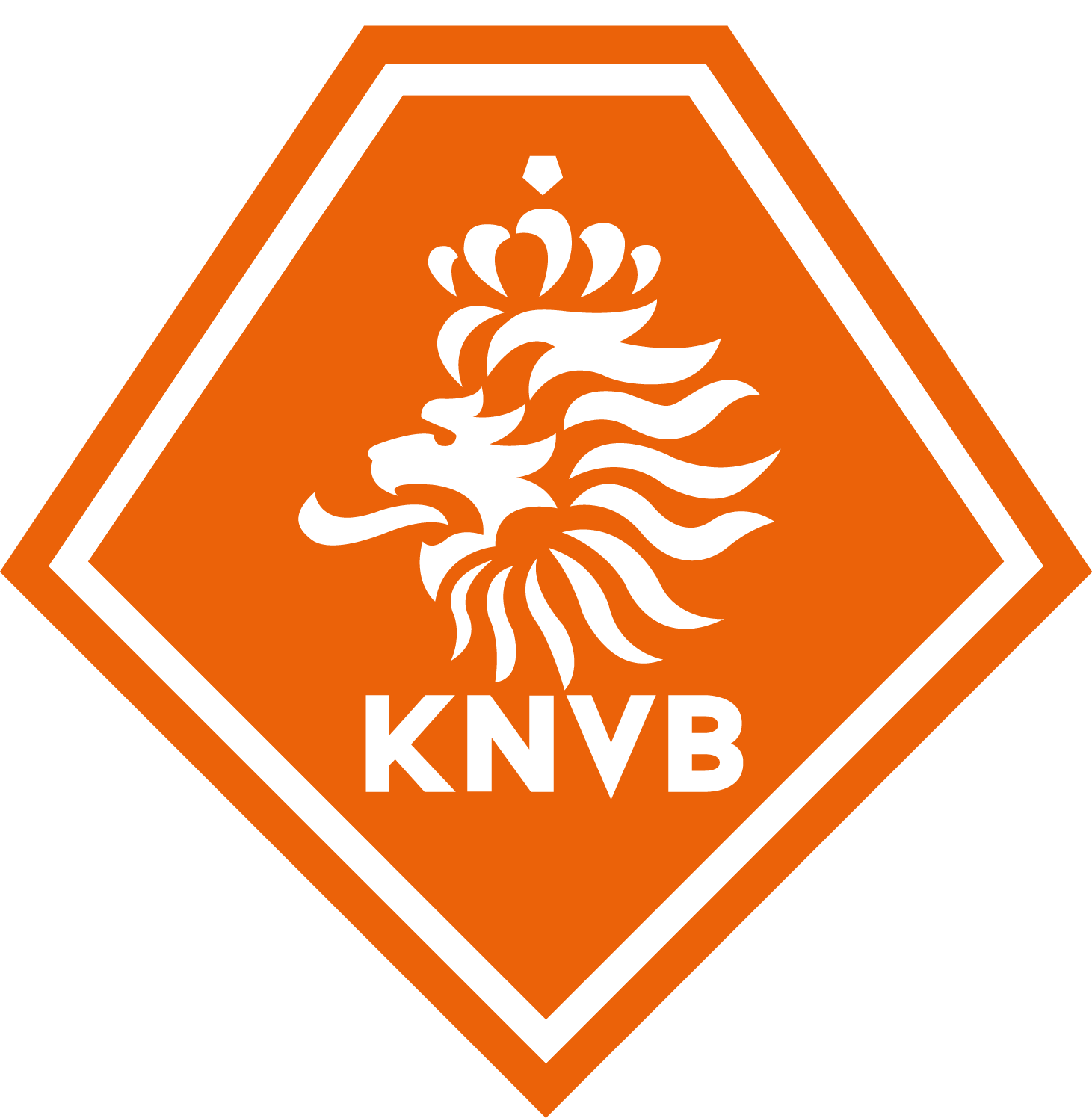 Kind centraal!
BEDANKT
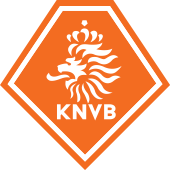 Kind centraal!
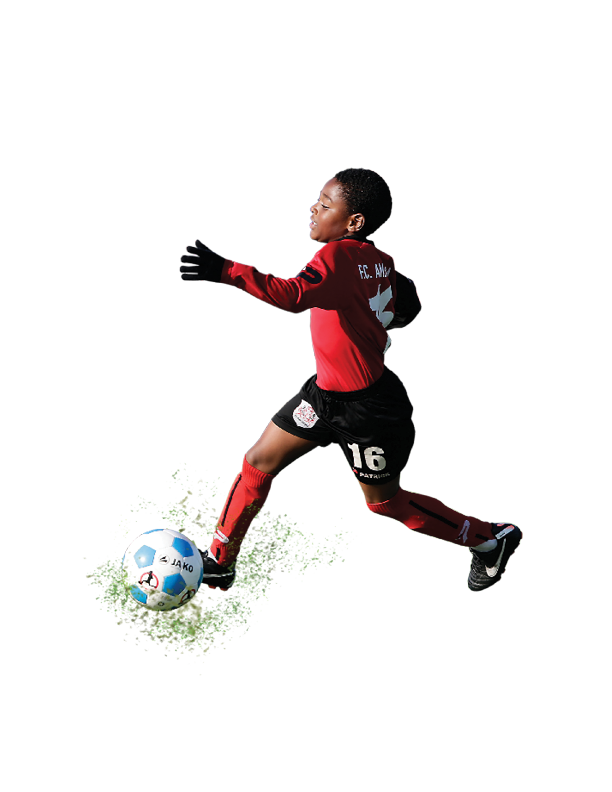 Wat wil een pupil als het gaat om het spelen van wedstrijden?
Uit onderzoek onder de pupillen blijkt:
Veel acties, scoringskansen en scoren
Grote betrokkenheid bij het spel
Spannende wedstrijden
Met vriendjes voetballen of vriendjes maken
Enthousiaste ouders
Positieve coaching
De uitslag van een wedstrijd werd  door de pupillen als minder belangrijk gezien!
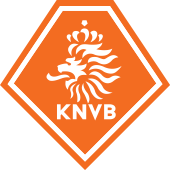 Kind centraal!
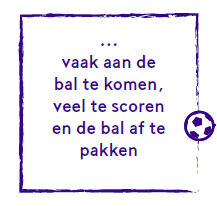 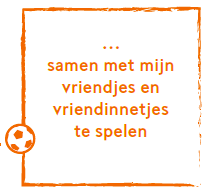 Wanneer ik een wedstrijd speel vind ik het leuk om …
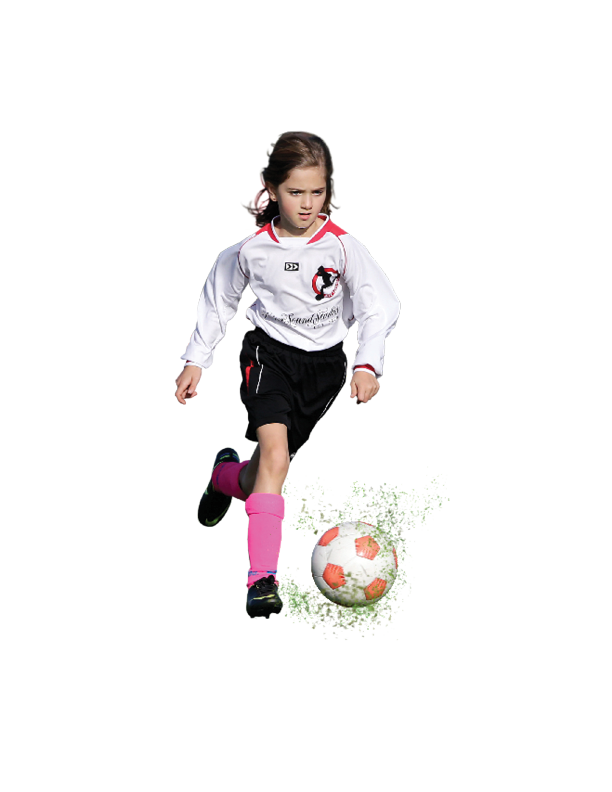 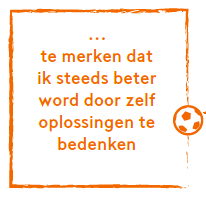 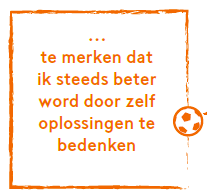 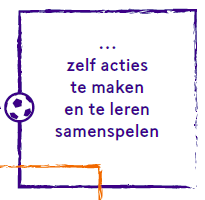 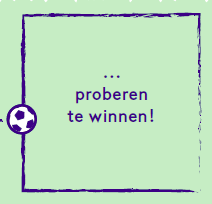 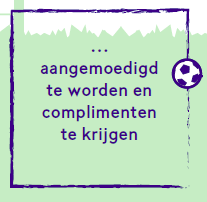 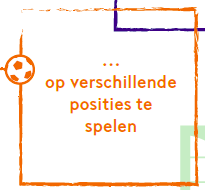 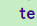 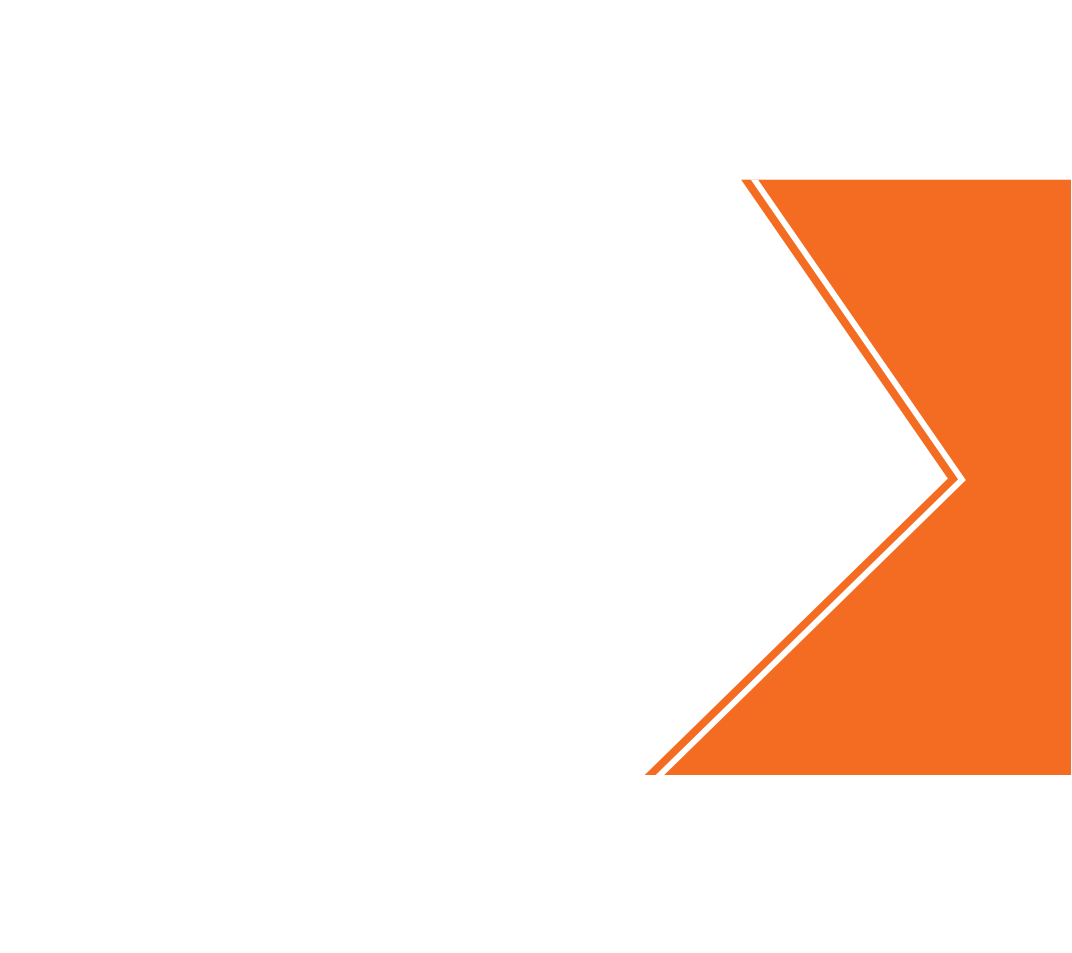 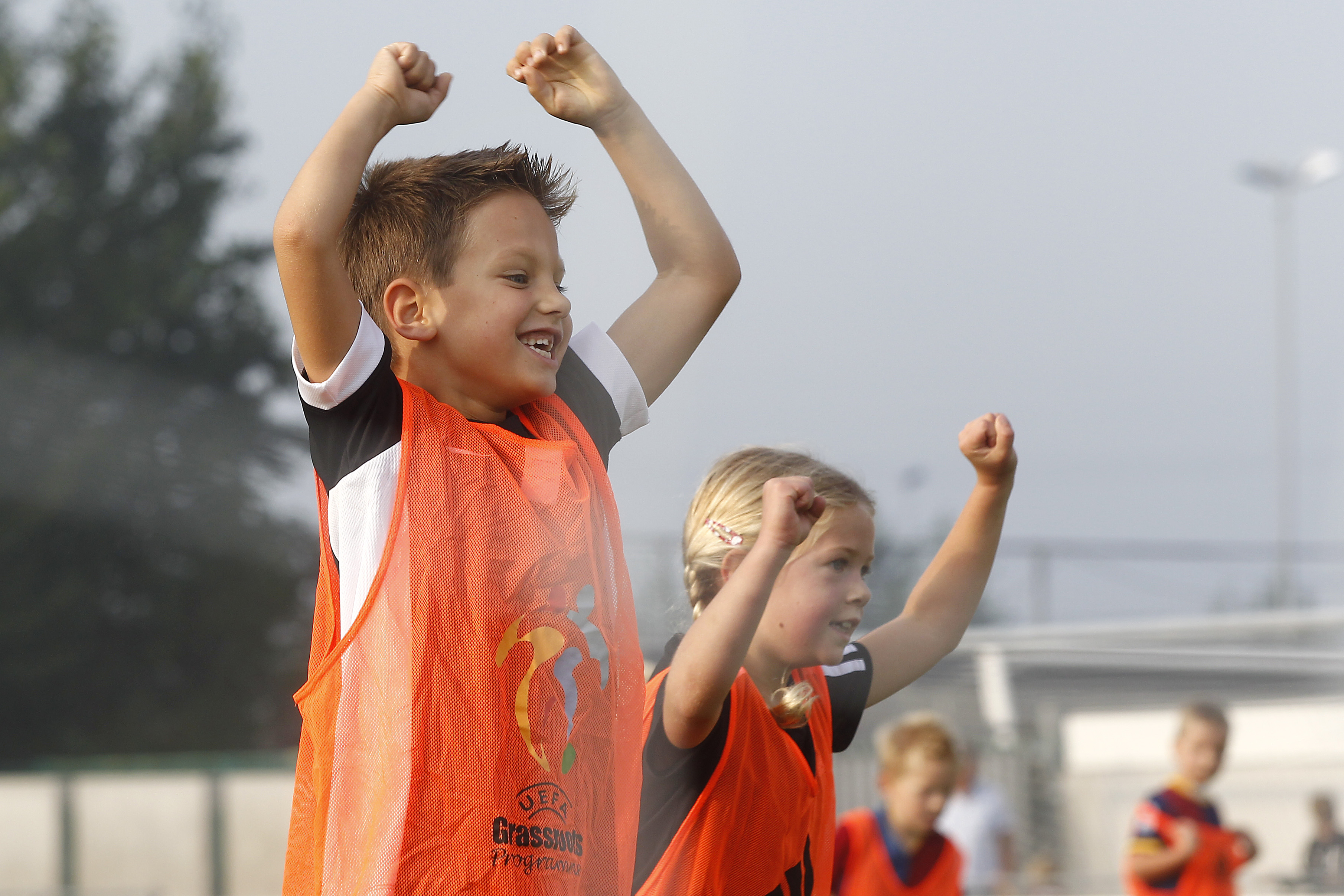 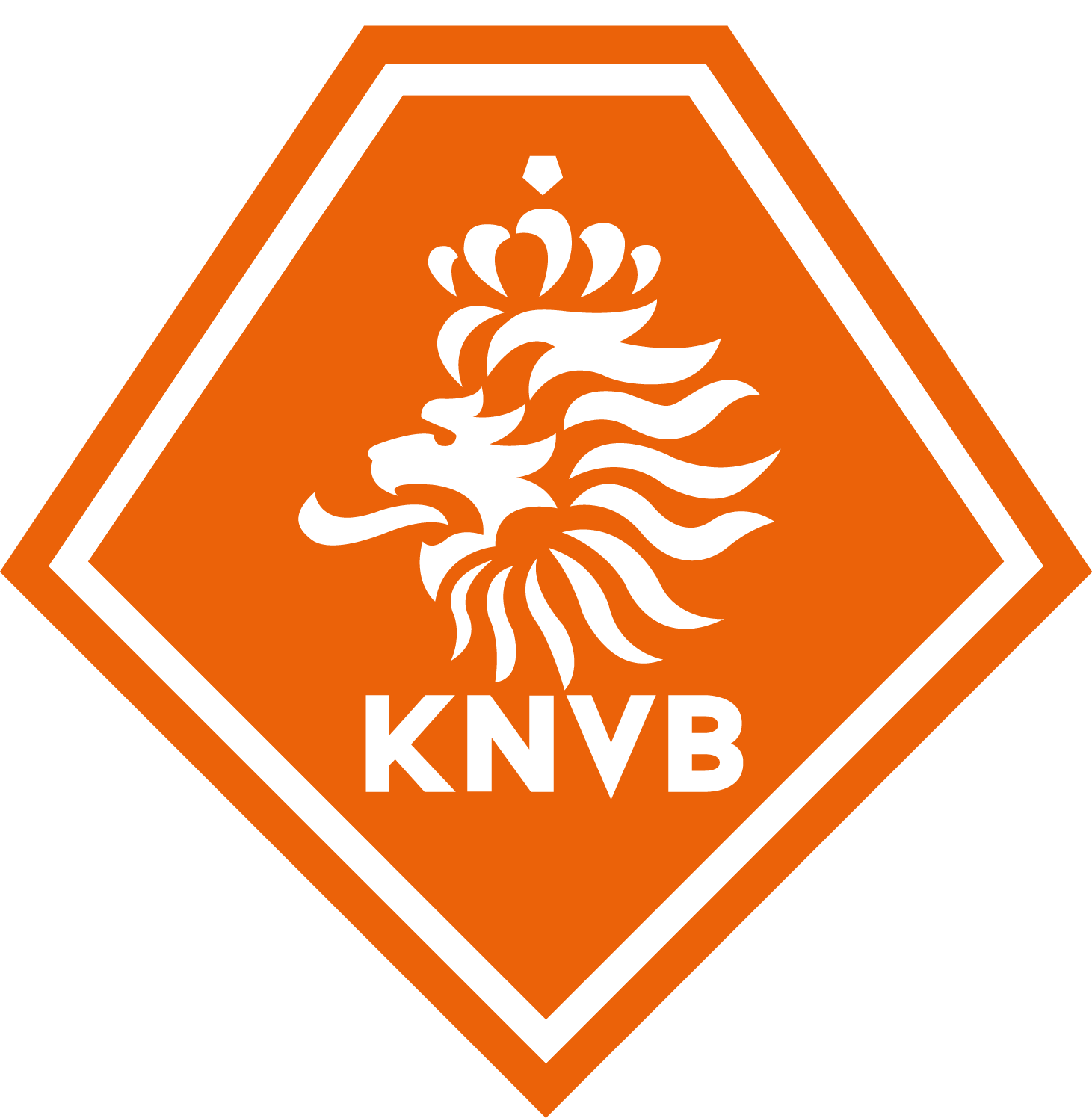 Passende wedstrijd-vormen!
BEDANKT
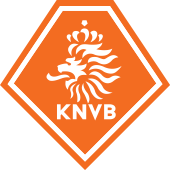 Passende wedstrijdvormen
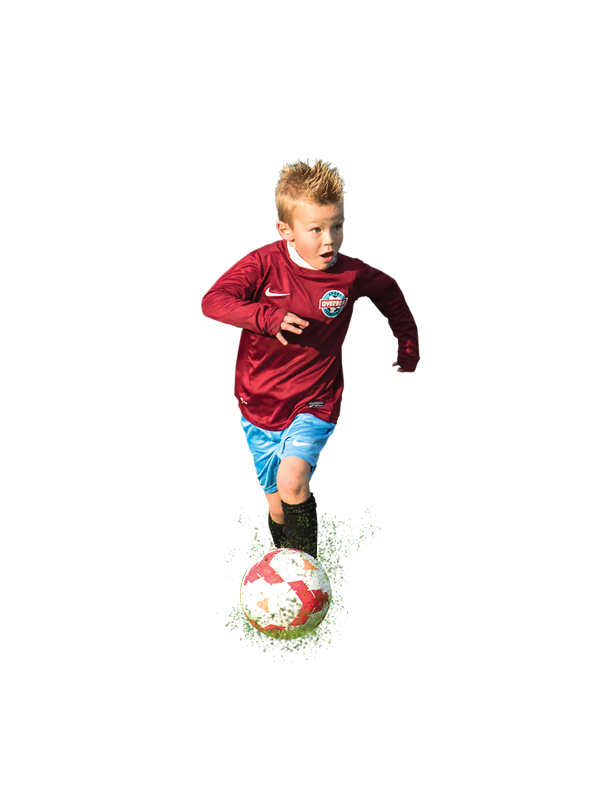 Wedstrijdvormen passend bij:
 De beleving en drijfveren van pupillen
De algemene ontwikkeling van pupillen van O6 tot en met O12
Fysiek, motorisch, sociaal-emotioneel en cognitief
De ontwikkeling van voetballende pupillen van O6 t/m O12
O6   / O7		: leren beheersen van de bal
O8   / O9		: doelgericht leren handelen met bal
O10 / O11		: samen doelgericht te spelen
O12				: leren spelen vanuit een basistaak 
De wijze waarop pupillen met plezier steeds beter leren voetballen tijdens wedstrijden :
Leren door in een positieve en veilige kindgerichte voetbalomgeving tekunnen voetballen 
Leren door te doen en te ervaren
Leren door met en zonder bal veelvuldig in soortgelijke situaties te komen
Leren door eigen keuzes te mogen maken
Leren door positieve coaching
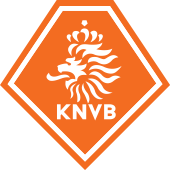 Passende wedstrijdvormen
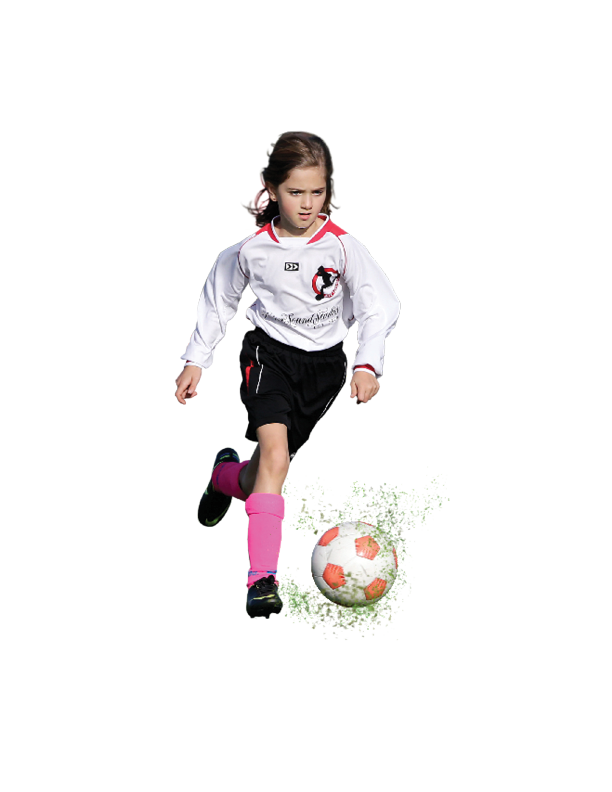 Om tot passende wedstrijdvormen voor de verschillende leeftijdscategorieën te komen is aan onderstaande knoppen gedraaid:
Veldafmetingen
Aanwezigheid keeper
Doelformaat
Aantal spelers
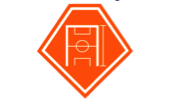 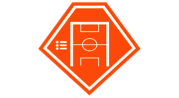 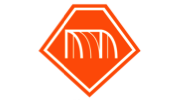 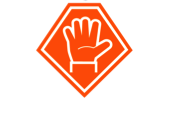 Spelregels
Spelduur
Balformaat
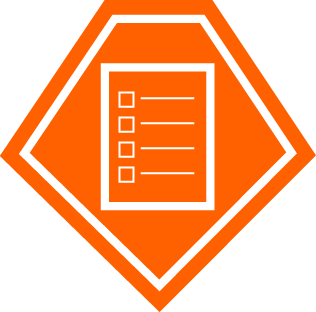 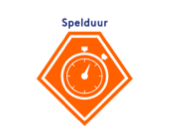 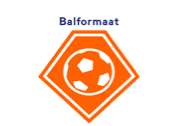 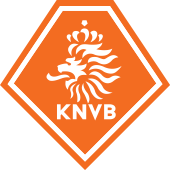 Passende wedstrijdvormen
Passende veldafmetingen, keeper, doelformaat, aantal spelers:
30 x 20 m.
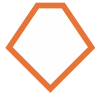 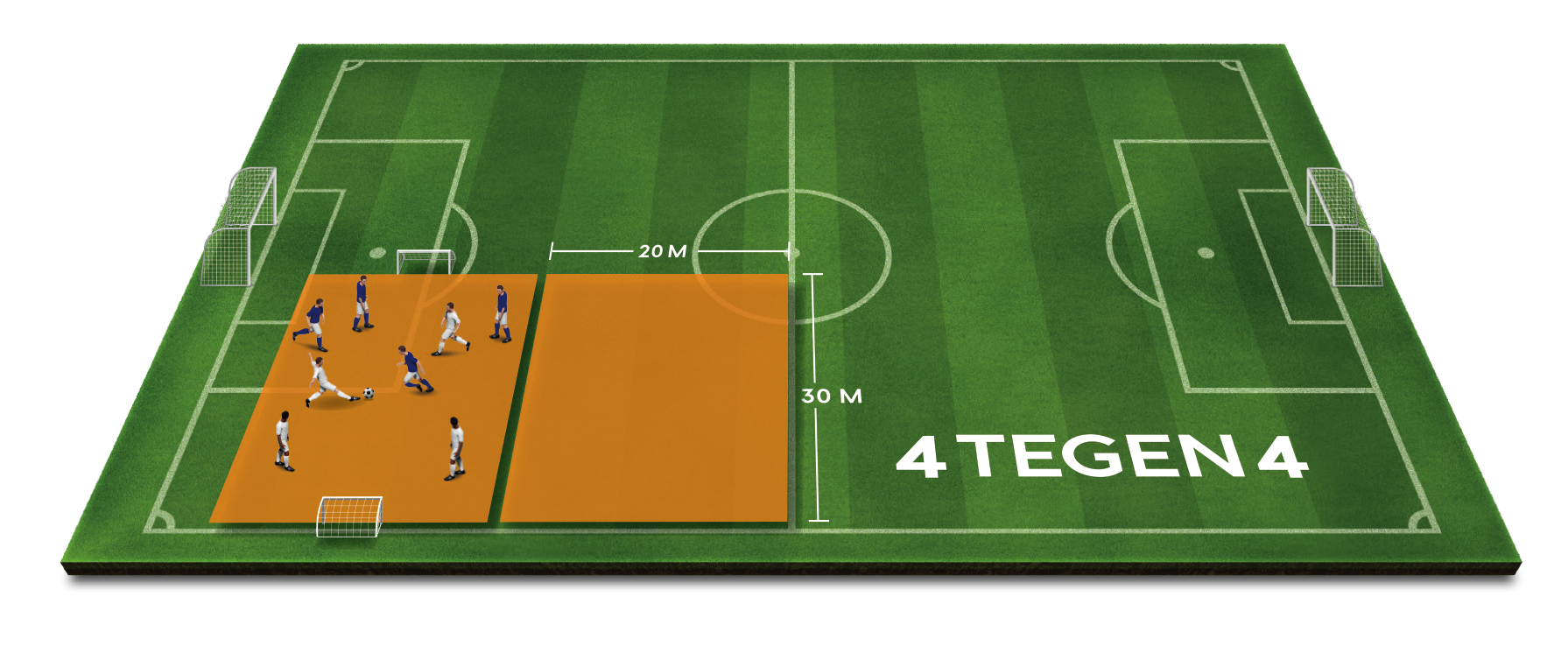 O.7
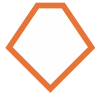 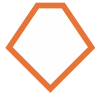 64 x 42,5 m.
42,5 x 30 m.
O.8O.9O.10
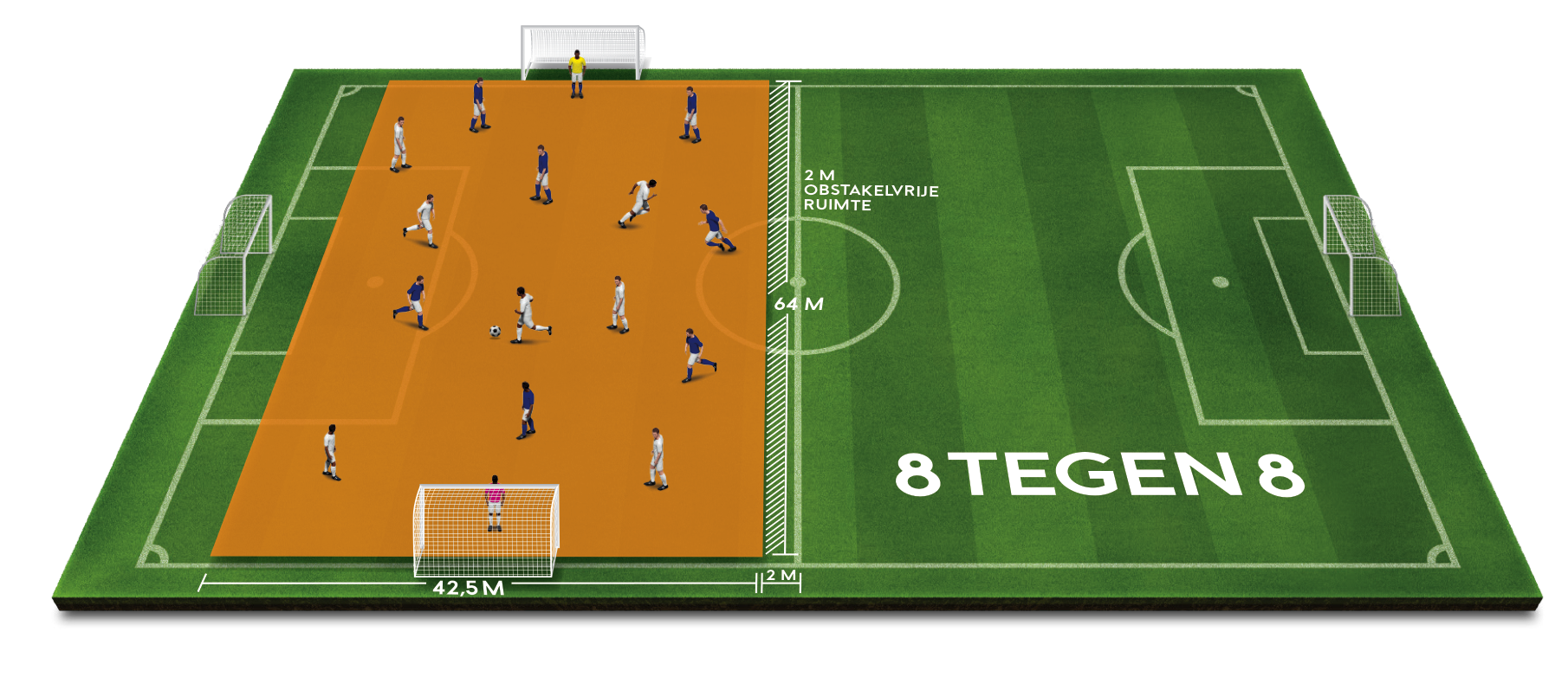 O.11
O.12
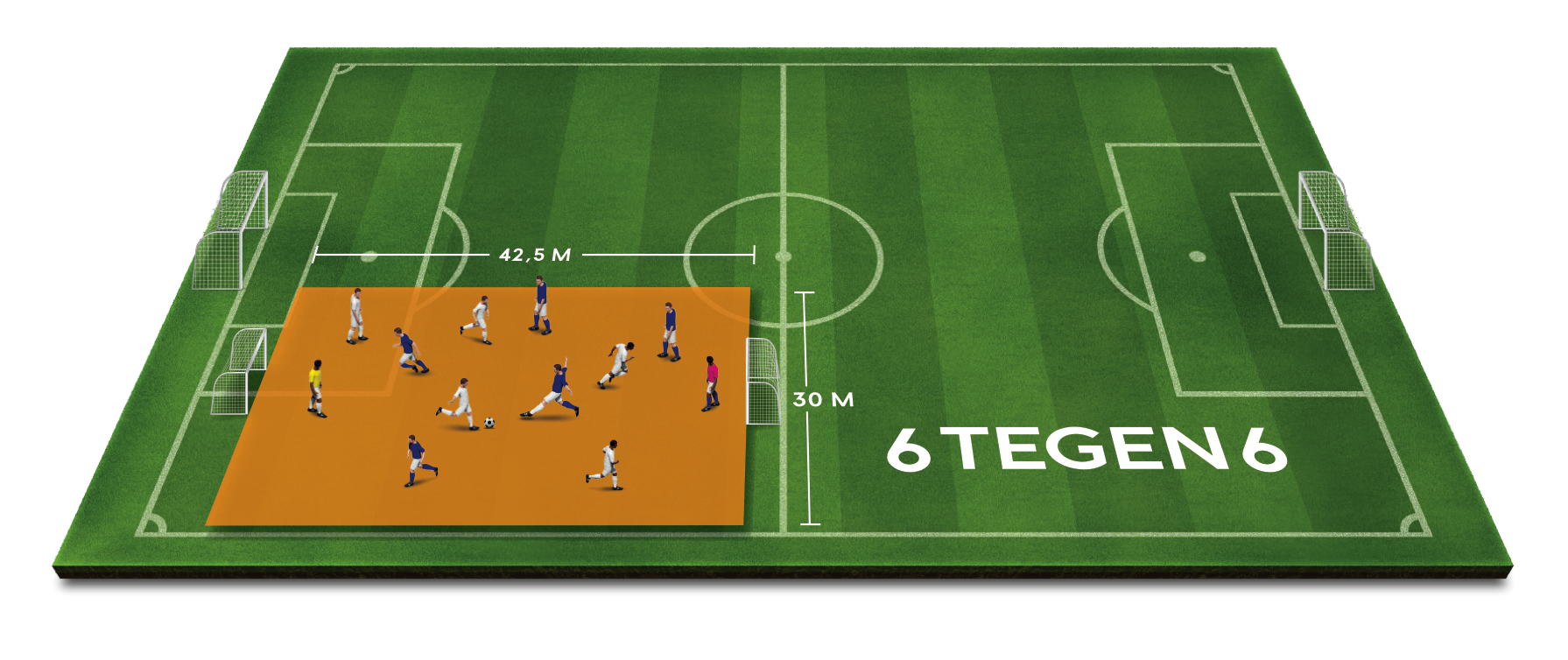 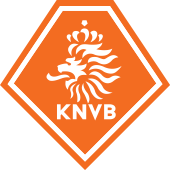 Passende wedstrijdvormen
Aftrap
De bal wordt in het spel gebracht door te passen, te dribbelen of te schieten. Direct scoren mag.

Achterbal 
De bal wordt in het spel gebracht door vanaf een plaats naast het doel in te passen of te dribbelen. 

Hoekschop  
De bal wordt vanuit de hoek gedribbeld, gepasst of geschoten. Direct scoren mag.

Uitbal 
De bal wordt ingedribbeld. Inpassen of inschieten is niet toegestaan. Na indribbelen mag dezelfde speler direct scoren. 

Doelpunt 
Na een doelpunt wordt de bal vanaf een plaats naast het doel ingedribbeld. Spelers van de tegenpartij beginnen op de eigen helft.

Vrije bal 
Een vrije bal mag genomen worden door de bal in te dribbelen, te passen of te schieten. 

Afstand 
De tegenstander staat minimaal op 3 meter afstand bij elke spelhervatting.
Passende spelregels 4 tegen 4 (O7):
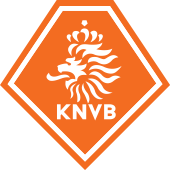 Passende wedstrijdvormen
Aftrap
De bal wordt in het spel gebracht door te passen, te dribbelen of te schieten. Direct scoren mag.

Achterbal
De bal wordt in het spel gebracht door vanaf de grond te passen, te schieten of te dribbelen. 

Hoekschop 
De bal wordt vanuit de hoek gedribbeld, gepasst of geschoten. Direct scoren mag.

Uitbal
De bal wordt ingedribbeld. Inpassen of inschieten is niet toegestaan. Na indribbelen mag dezelfde speler direct scoren. 

Vrije bal
Een vrije bal mag genomen worden door de bal in te dribbelen, te passen of te schieten. 

Terugspeelbal
Een terugspeelbal door een medespeler mag door de keeper niet met de handen opgepakt worden.

Afstand
De tegenstander staat minimaal op 5 meter afstand bij elke spelhervatting.
Passende spelregels 6 tegen 6 (O8 t/m O10) en 8 tegen 8 (O11 en O12):
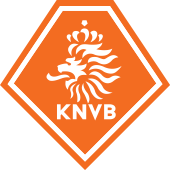 Passende wedstrijdvormen
Passende spelduur en balformaat:
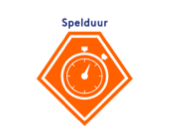 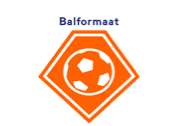 O7			: 	7,5 min. per wedstrijd

O8/O9		:	2x 20 min, 2x 2 min. time-out en 10 min. rust

O10			:	2x 25 min, 2x 2 min. time-out en 10 min. rust 
O11	/O12	:	2x 30 min, 2x 2 min. time-out en 10 min. rust
O7			: 	Balmaat 3, 290 gram


O8/O9/O10	:	Balmaat 4, 290 gram

O11/O12	: 	Balmaat 5, 320 gram
Na de time-out wordt het spel hervat met een aftrap door het team dat balbezit had op het moment dat gefloten werd voor de time-out.
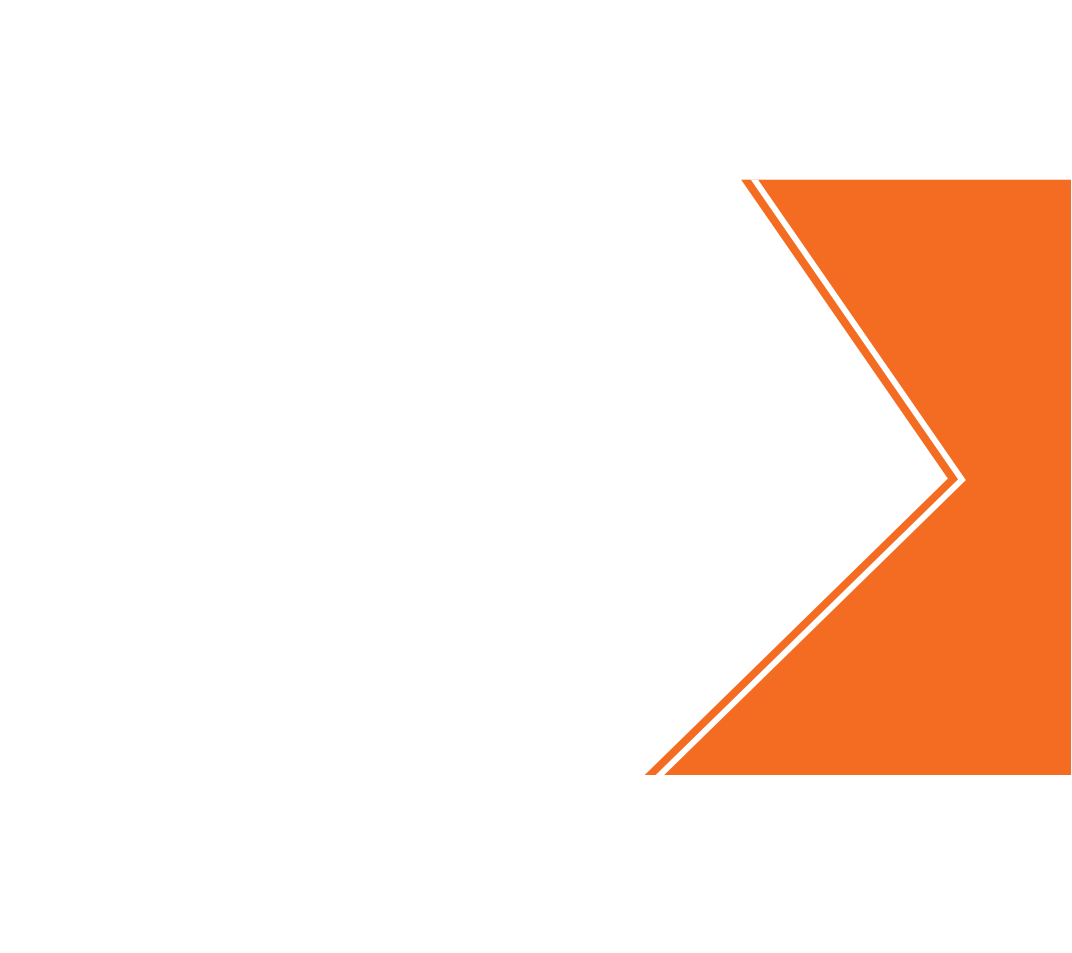 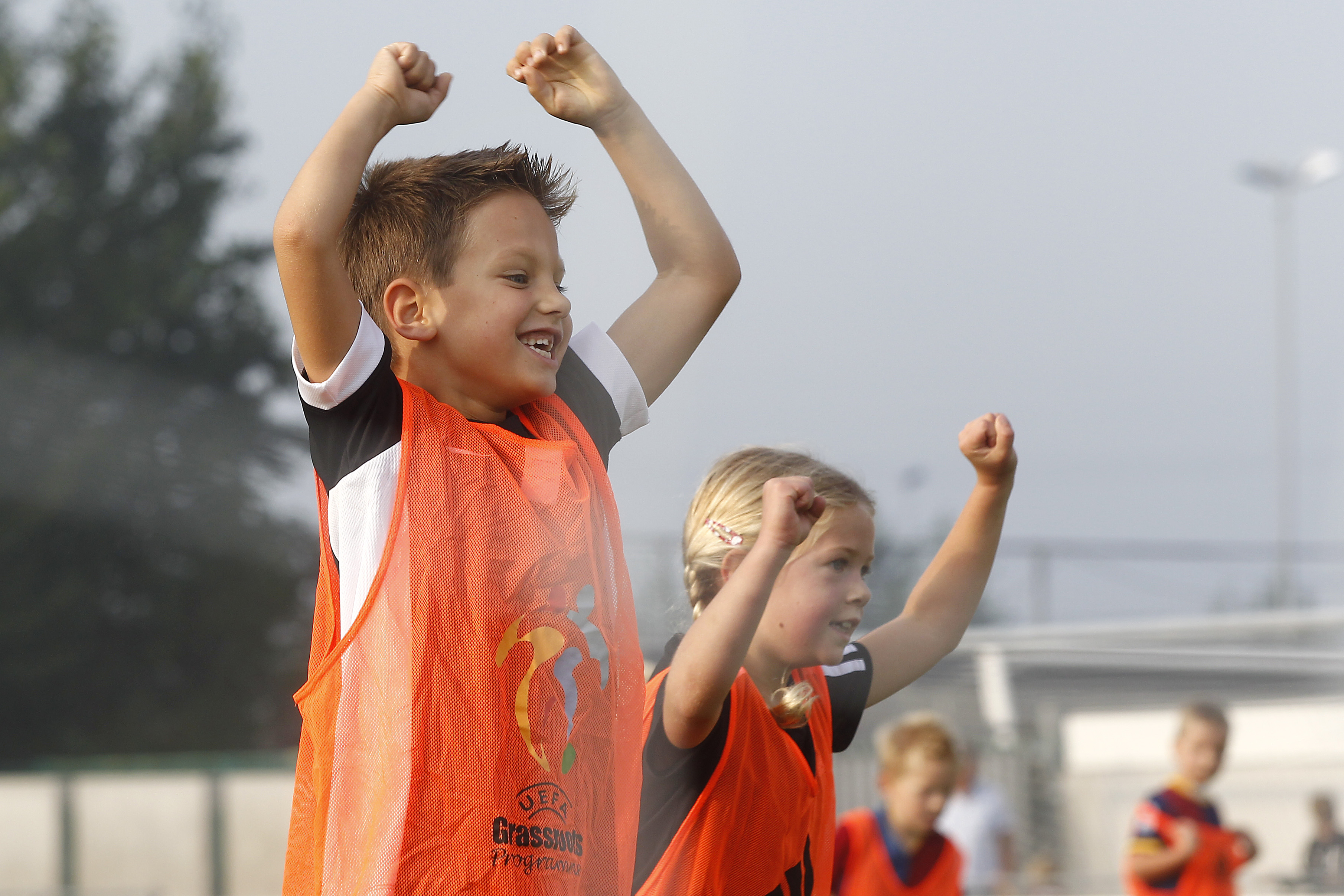 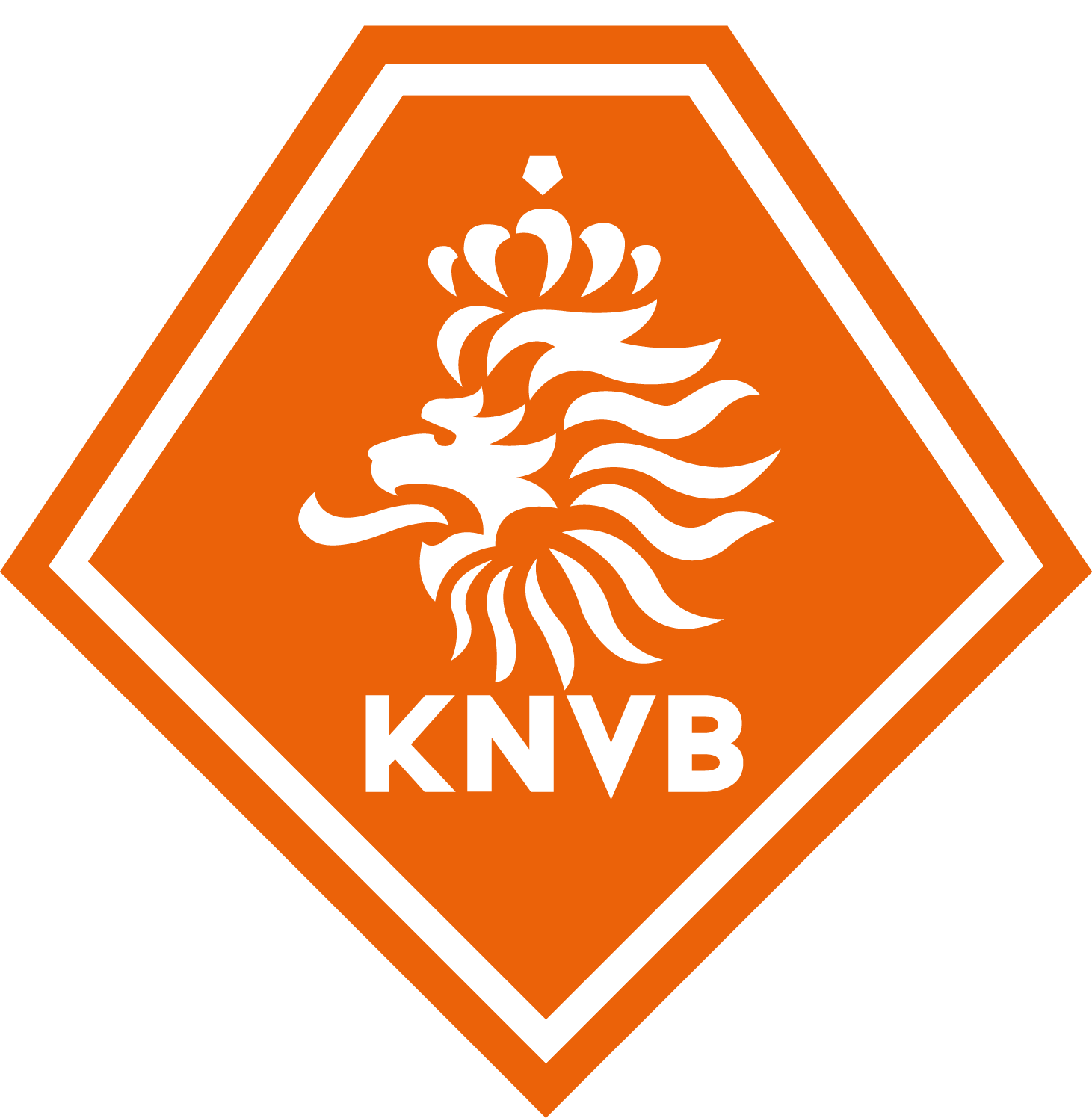 Passende omgeving!
BEDANKT
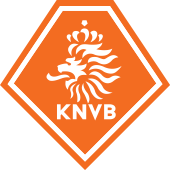 Passende omgeving
Passende omgeving:

Naast passende voetbalvormen is de omgeving waarin gevoetbaldwordt ook een belangrijke factor voor het plezier en de ontwikkeling van voetballende pupillen.
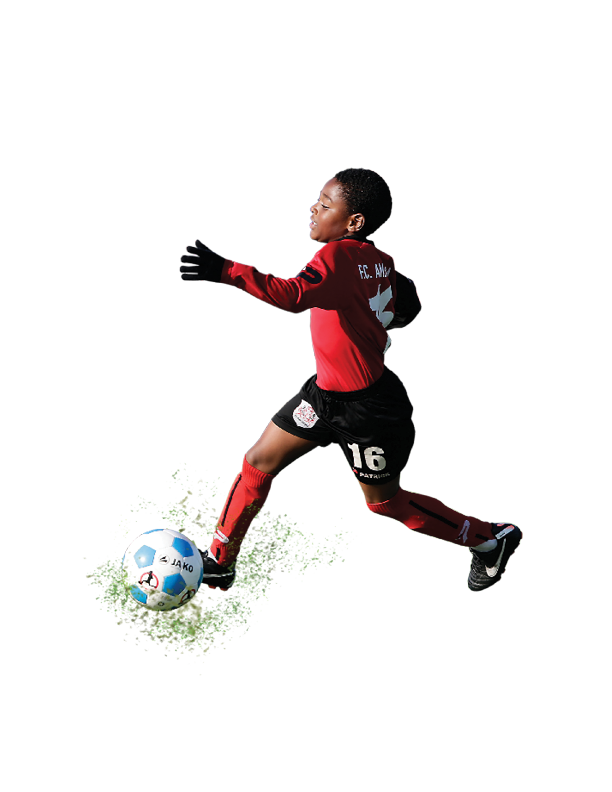 Spelbegeleider/
Pupillenscheidsrechter
Rol trainer/coach
Rol ouders
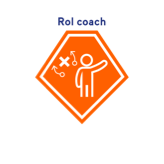 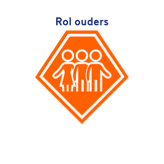 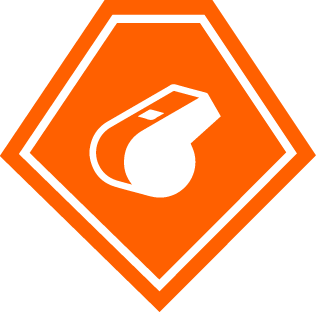 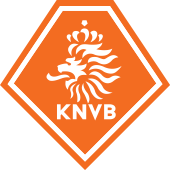 Passende omgeving
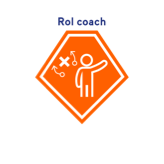 Rol van de trainer/coach:
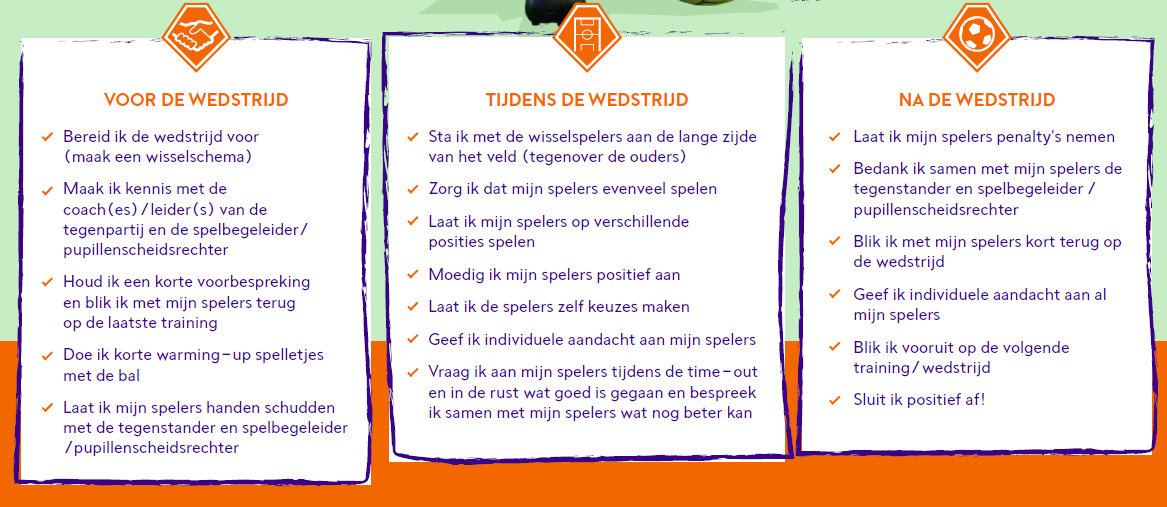 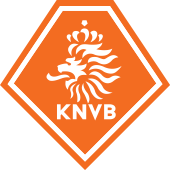 Passende omgeving
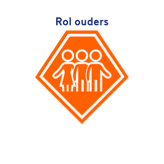 Rol van de ouders:
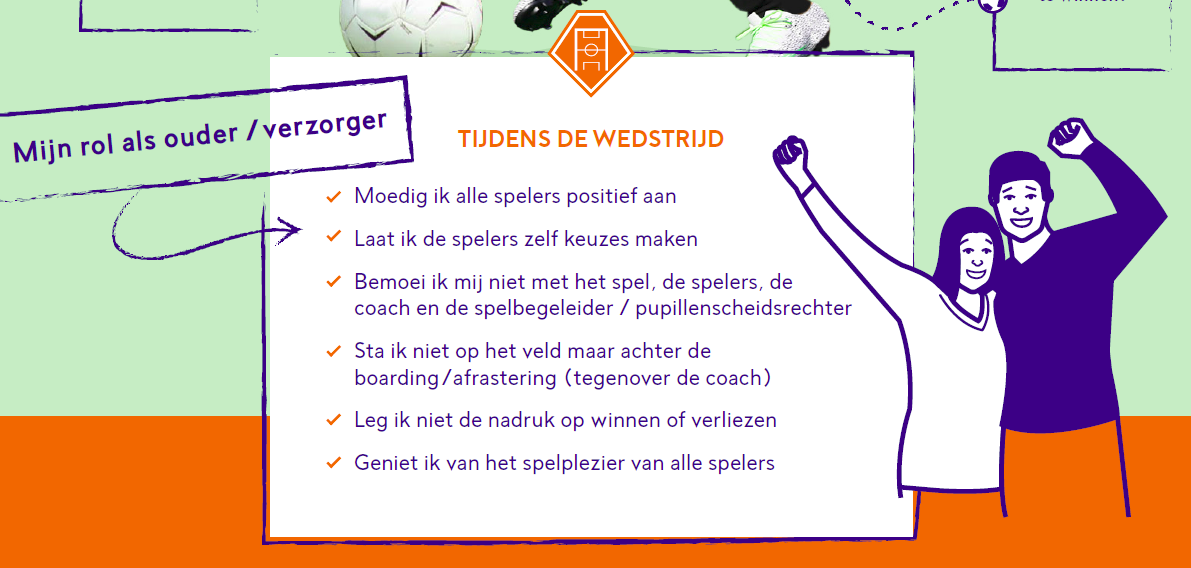 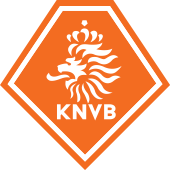 Passende omgeving
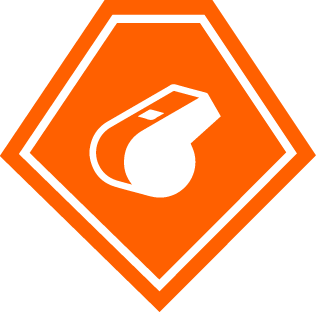 Rol van de spelbegeleider:
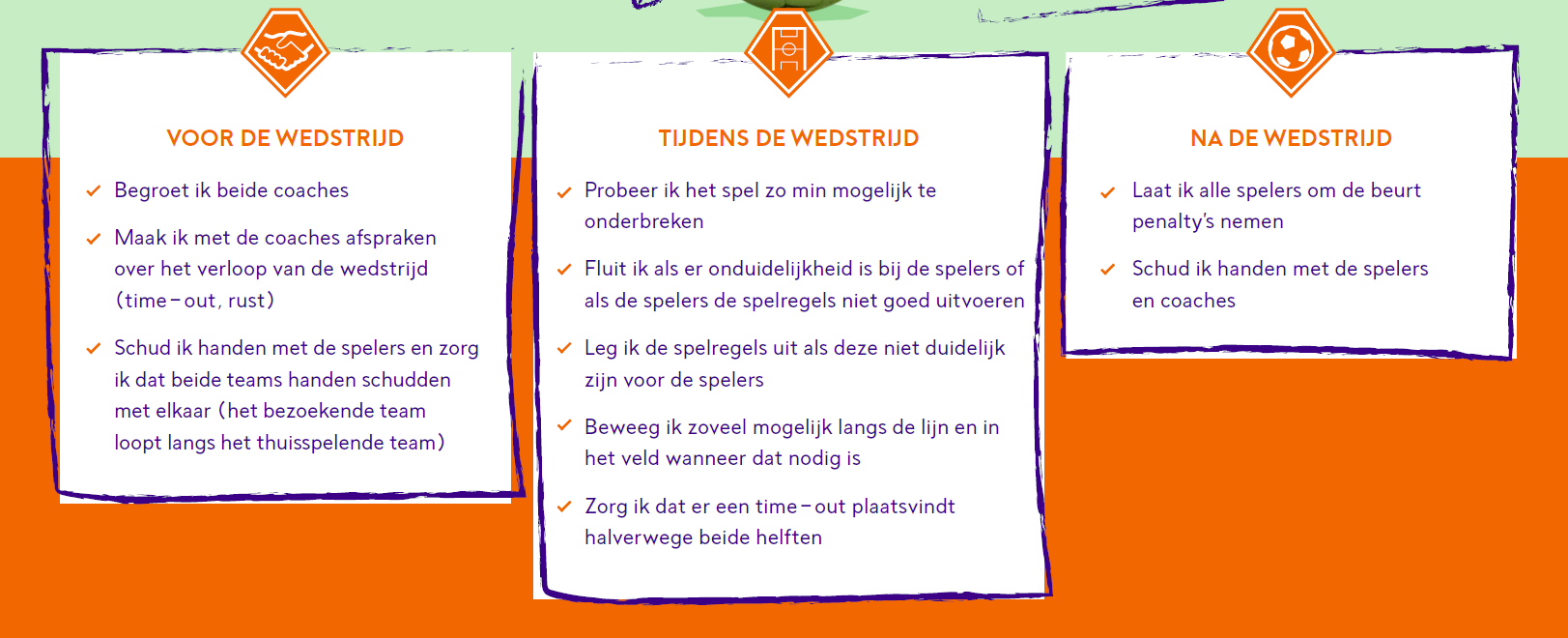 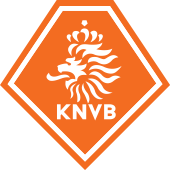 Passende omgeving
Veldindeling 4 tegen 4 – O7:
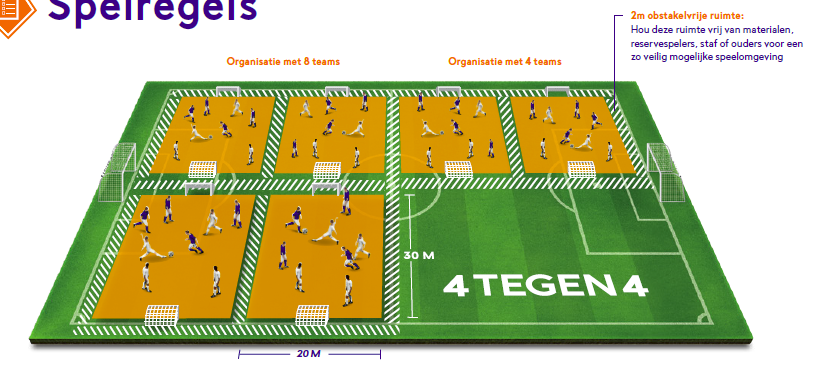 Ouders                          Ouders
Ouders                          Ouders
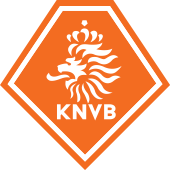 Passende omgeving
Veldindeling 6 tegen 6 – O8 t/m O10:
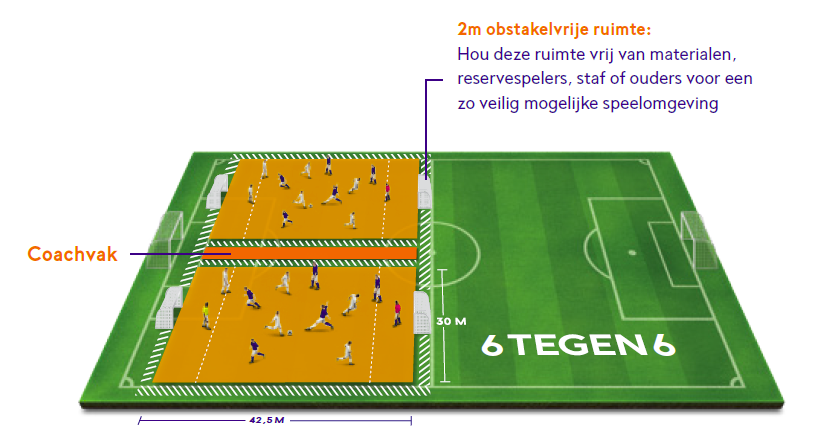 Ouders                          Ouders
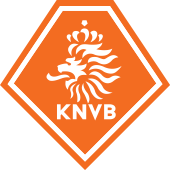 Passende omgeving
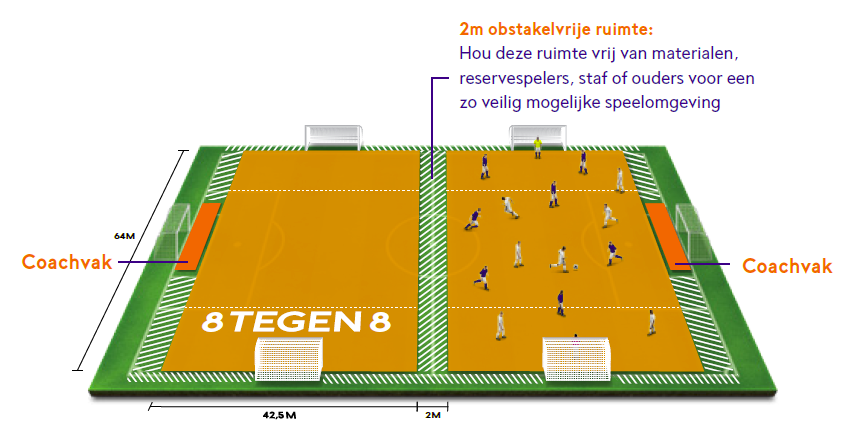 Veldindeling 8 tegen 8 - O11 en O12:
Ouders                          Ouders
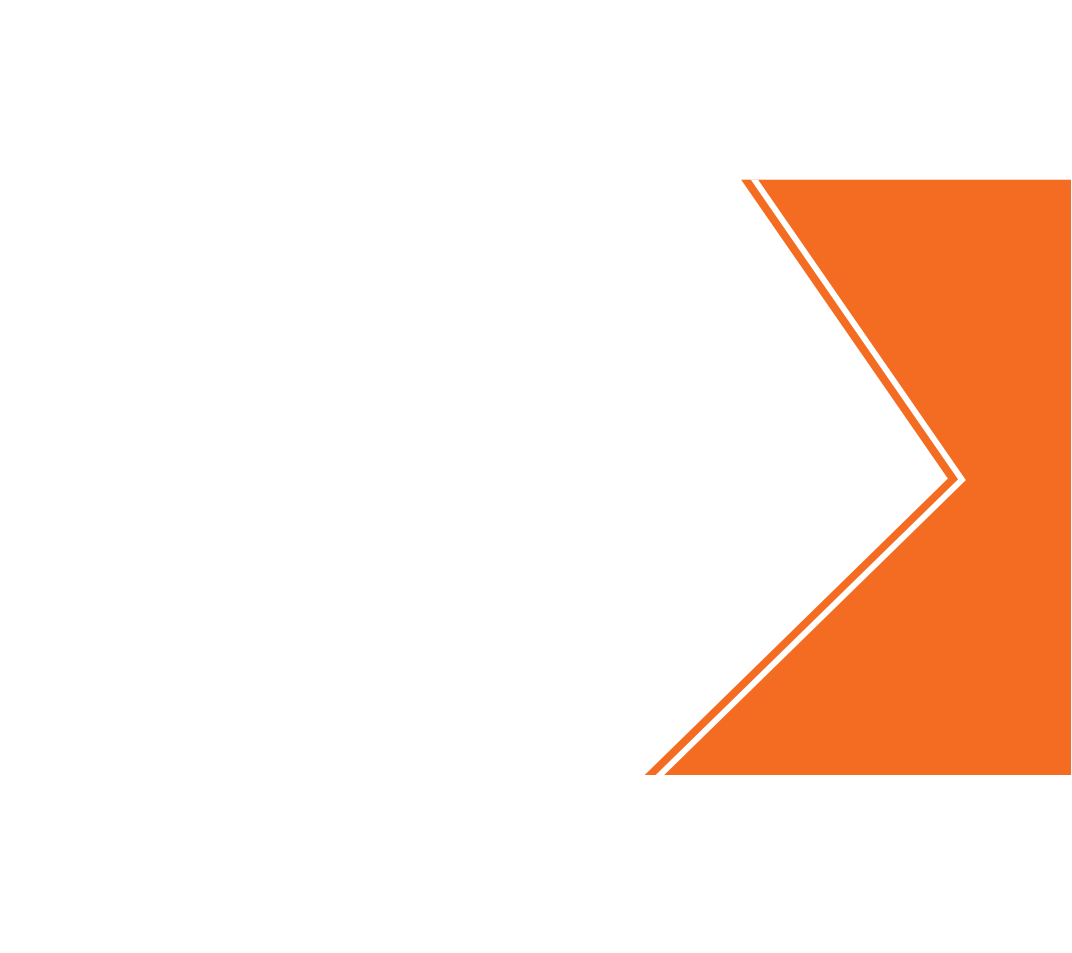 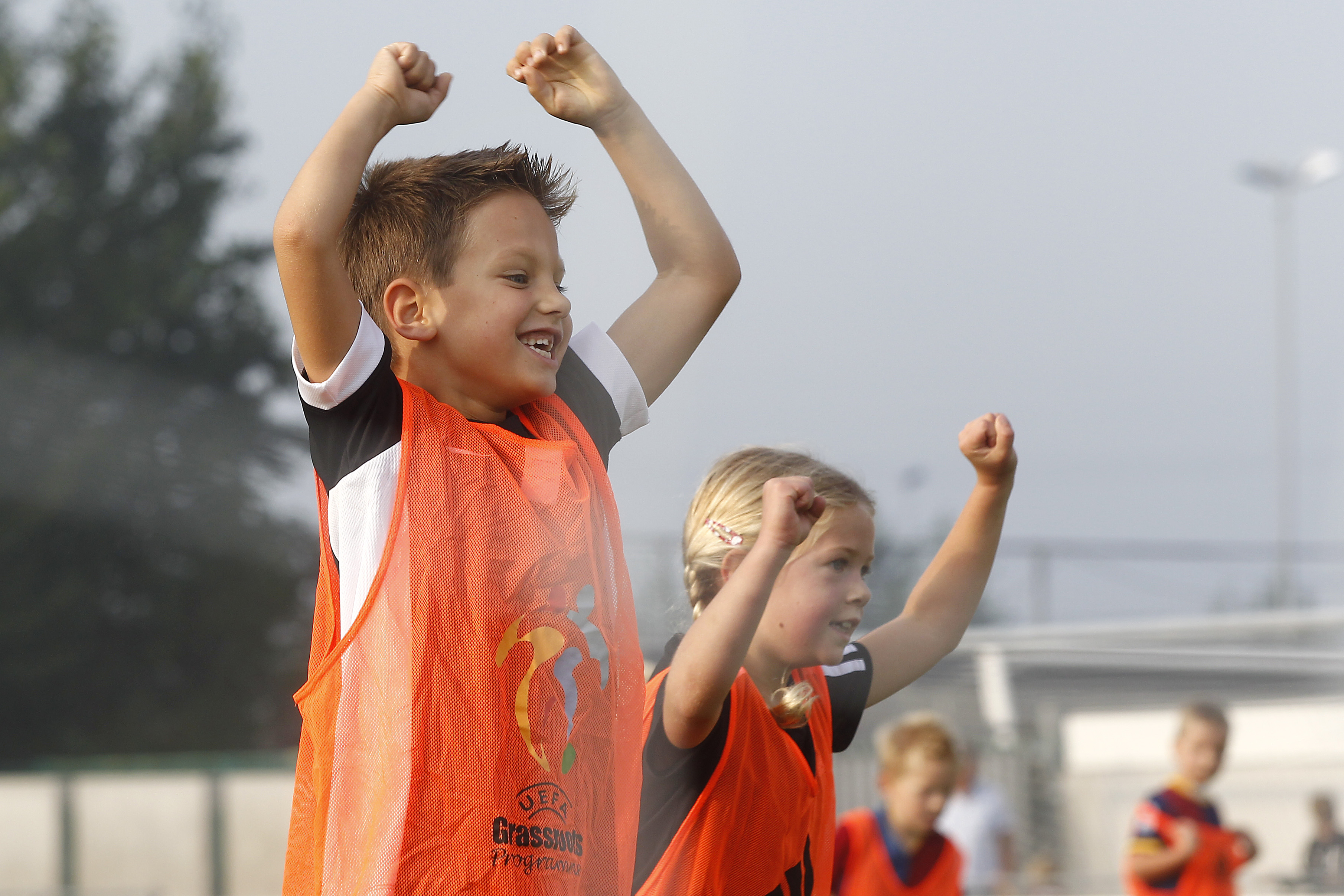 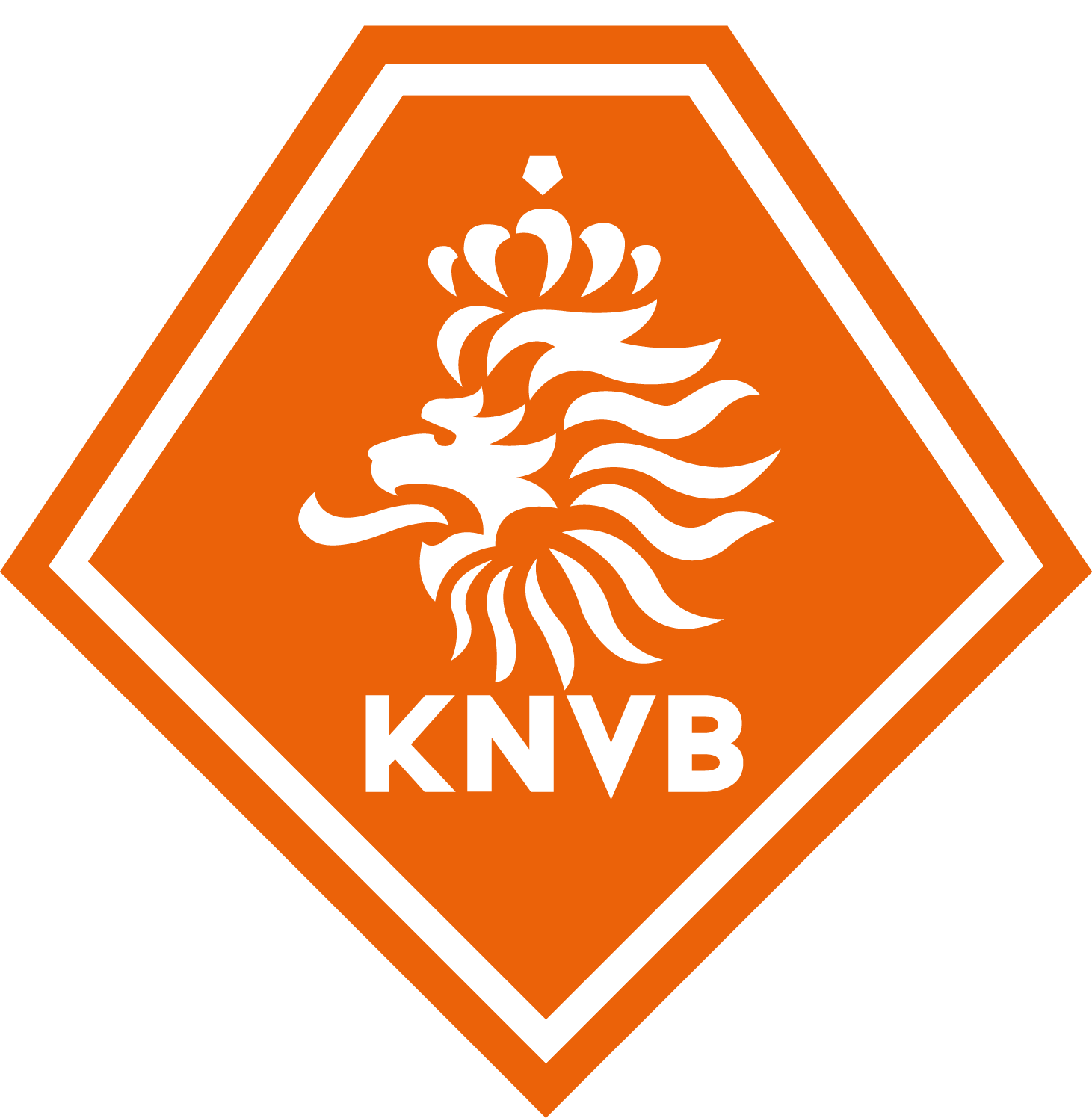 Passend wedstrijd-aanbod!
BEDANKT
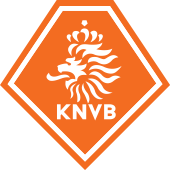 Passend wedstrijdaanbod
Passend wedstrijdaanbod:
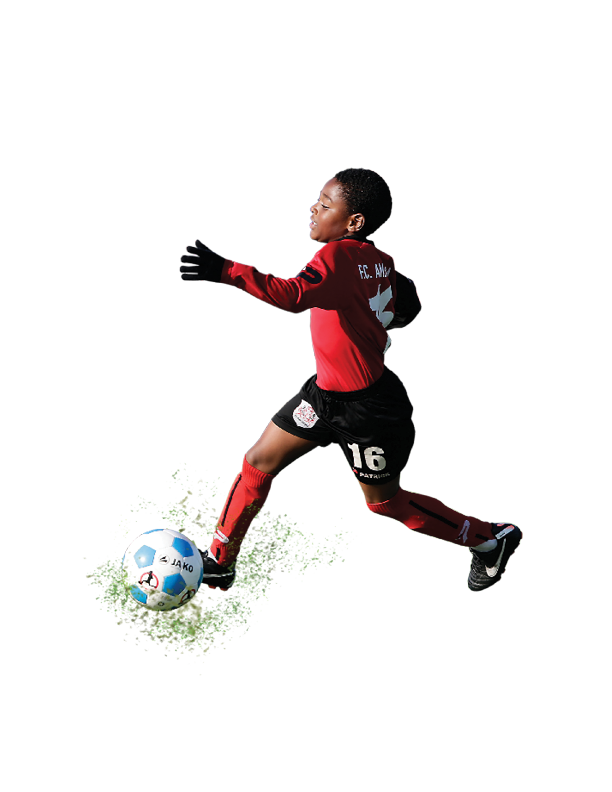 Klassement
Competitie
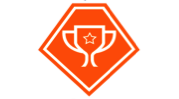 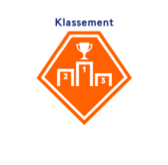 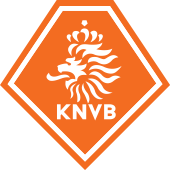 Passend wedstrijdaanbod
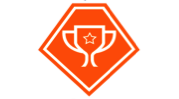 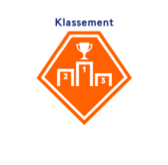 Competitie en klassement:
Gelijkwaardige wedstrijden en competities 
Een leuk en passend wedstrijdaanbod is het leukst en helpt pupillen enorm in hun ontwikkeling! Vanaf het seizoen 2017/’18 biedt de KNVB pupillen van O.8 t/m O.12 een zogenaamde geboortejaarcompetitie aan. Deze geboortejaarcompetitie (niet verplicht) zorgt ervoor dat spelers die met en tegen elkaar spelen gelijkwaardiger zijn en ook de speelsterkte per team beter kan worden bepaald.

Voetbalpakket
Iedere pupil speelt minimaal 25 wedstrijden per seizoen.  

Indelen van teams in gelijkwaardige poules 
Door poules tijdens een seizoen één of meerdere keren te gaan herindelen wordt er naar gestreefd tot steeds gelijkwaardigere teams in een poule te komen waardoor er door elk team wedstrijden gewonnen, en dus ook  verloren, kunnen worden.

Lichtingen en vrije inschrijving
Verenigingen kunnen teams vrij inschrijven maar dienen dit gelijkmatig over de aangeboden speelniveaus te verdelen.
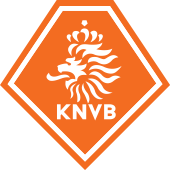 Passend wedstrijdaanbod
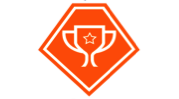 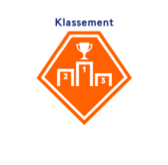 Competitie en klassement:
Dispensatie
Bij 6 tegen 6 wordt per team één dispensatie verleend. Bij 8 tegen 8 zijn dat twee en bij 11 tegen 11 mogen dat er drie zijn. Meisjes die in een jongensteam uitkomen mogen één jaar ouder zijn dan de leeftijdscategorie waarin de jongens uitkomen.

Uitslagen en standen 6 tegen 6
Uitslagen moeten na elke wedstrijd doorgegeven worden i.v.m. eventuele herindeling, maar worden, 
net als standen, niet getoond.

Uitslagen en standen 8 tegen 8
Uitslagen moeten na elke wedstrijd doorgegeven worden en worden ook getoond. Standen worden ook getoond.
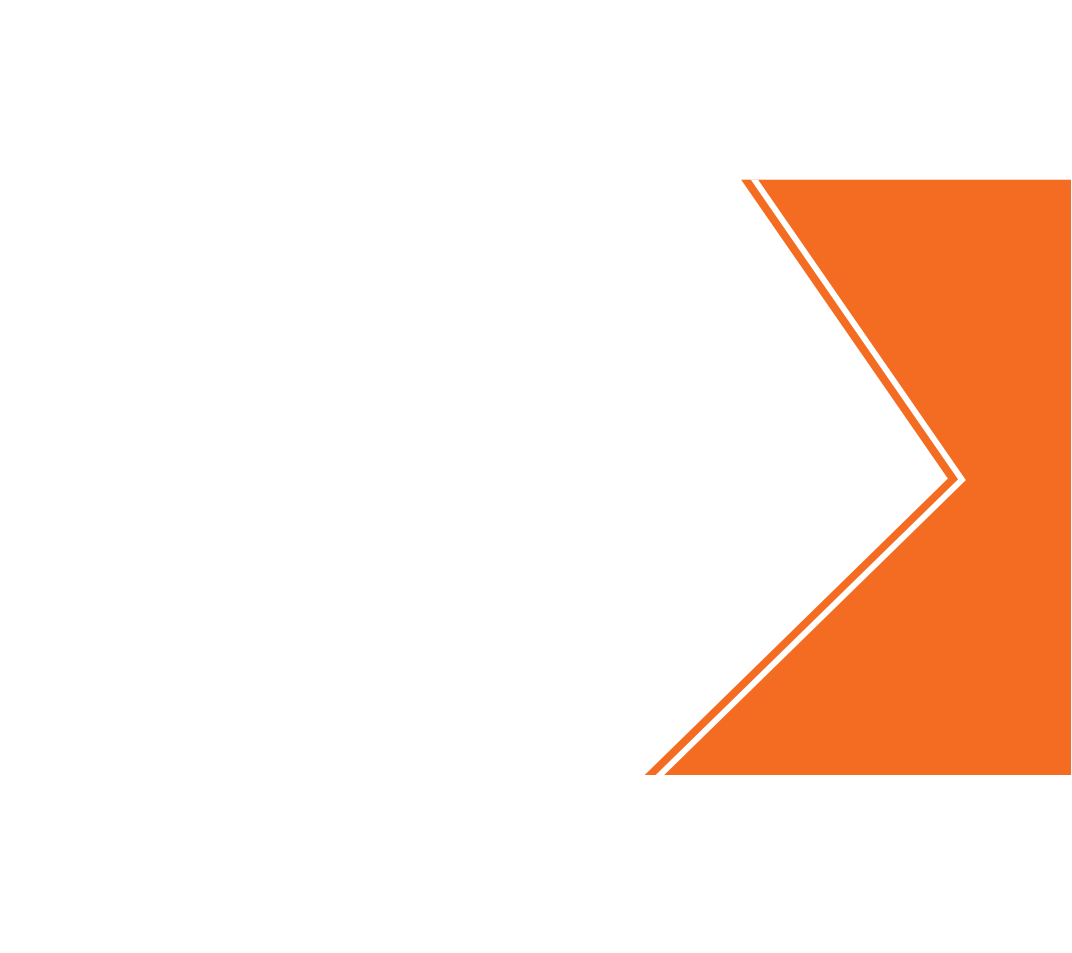 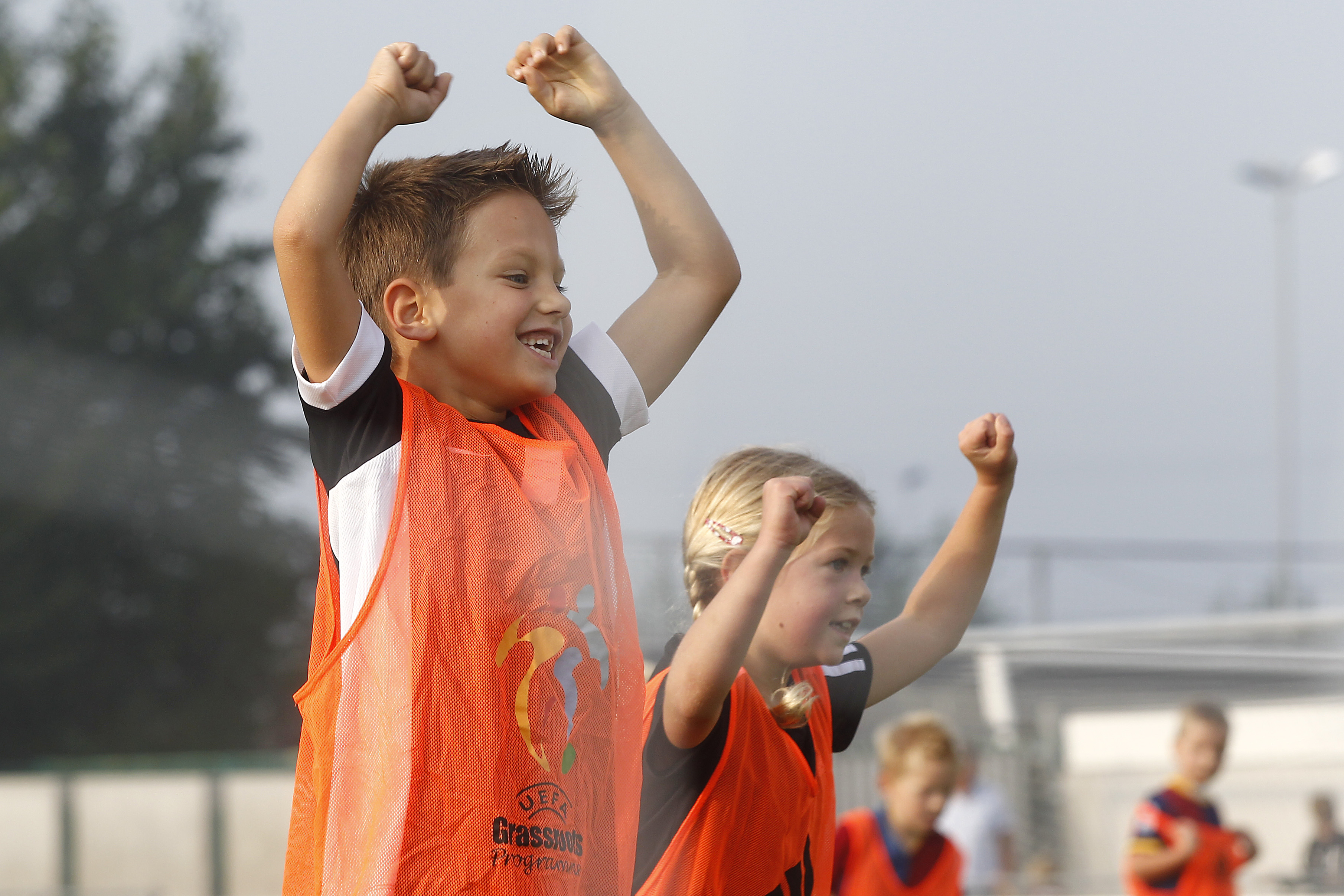 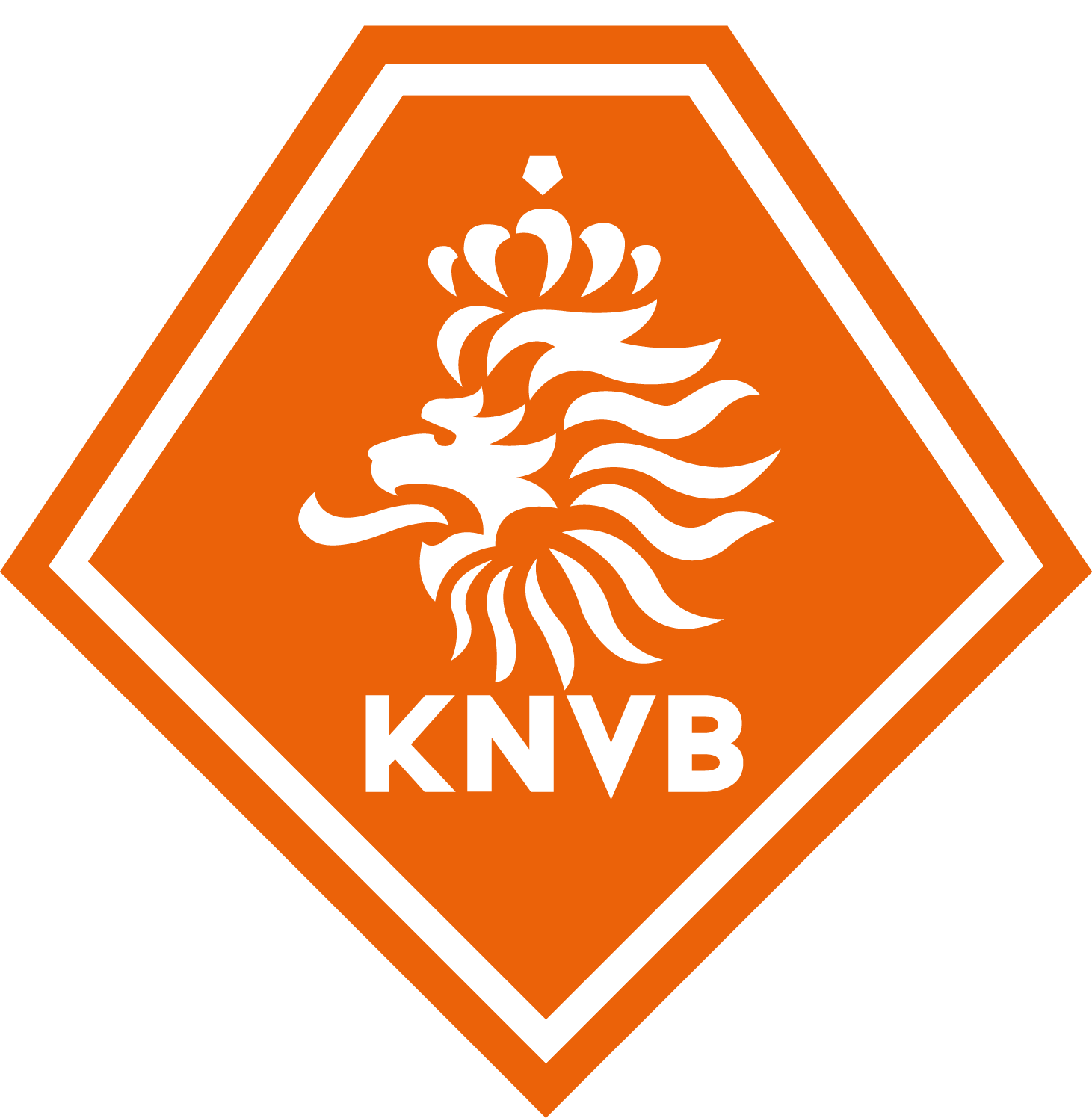 Verdere info?
BEDANKT
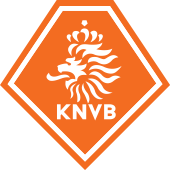 Verdere info?
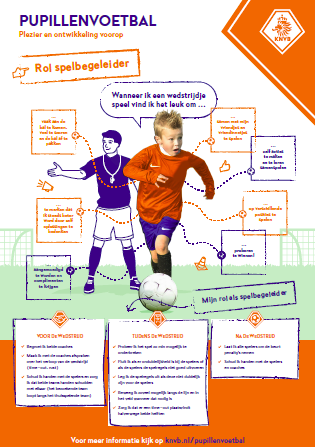 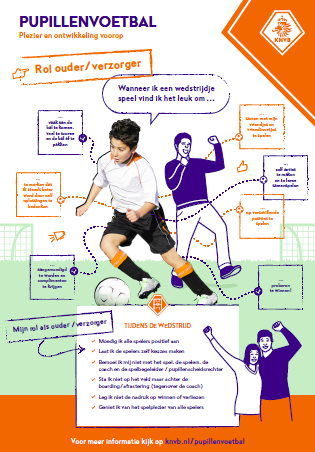 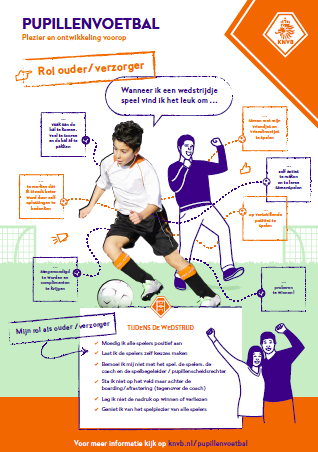 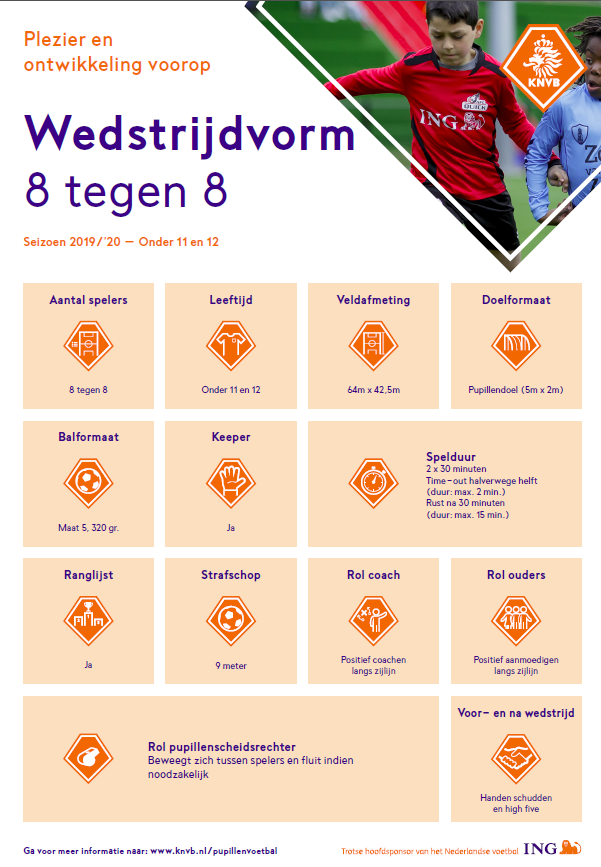 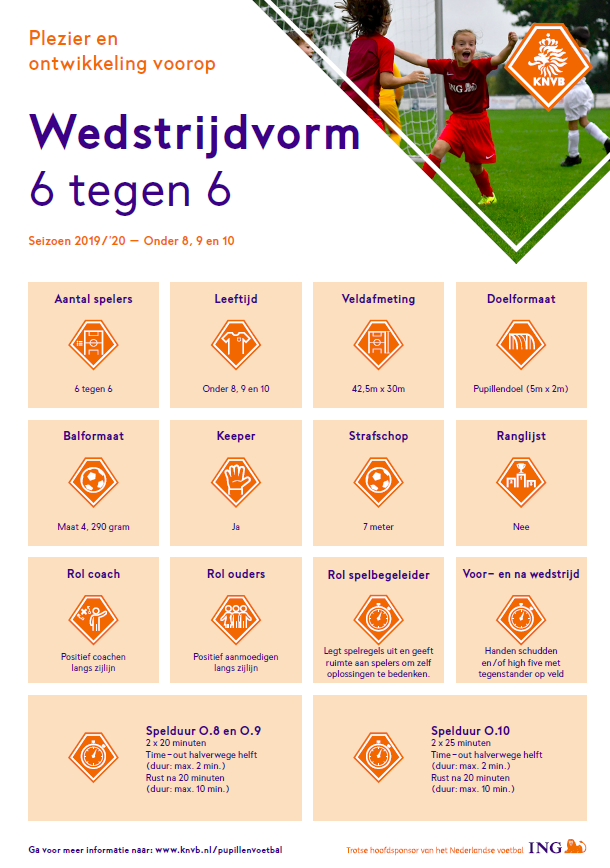 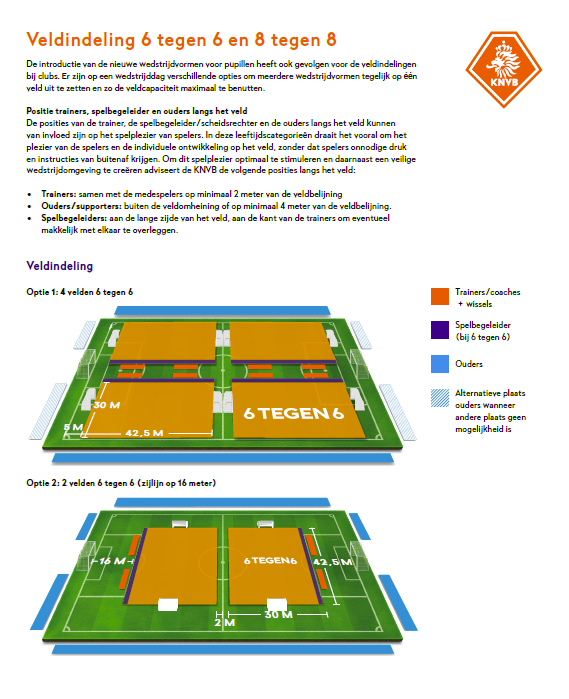 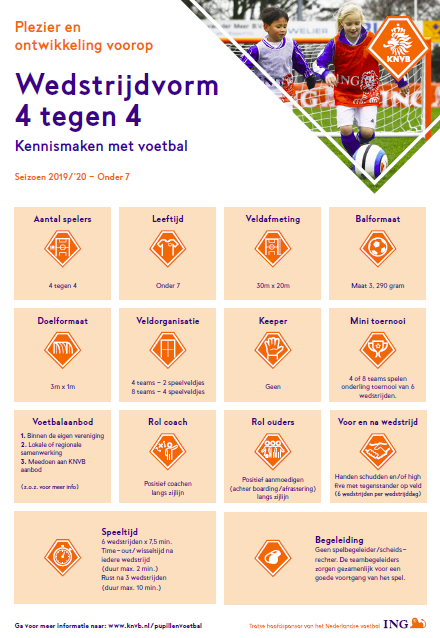 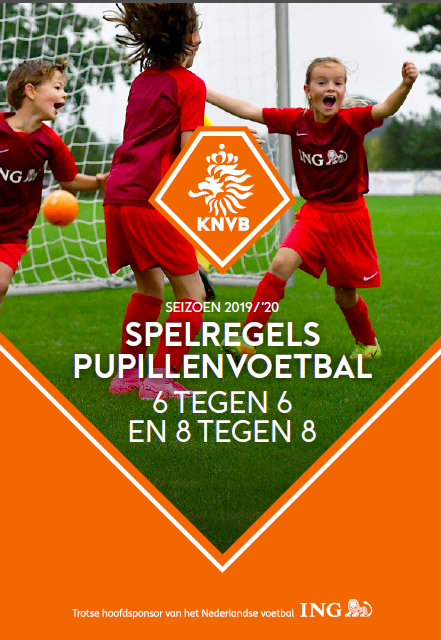 Meer weten ?  www.knvb.nl/pupillenvoetbal
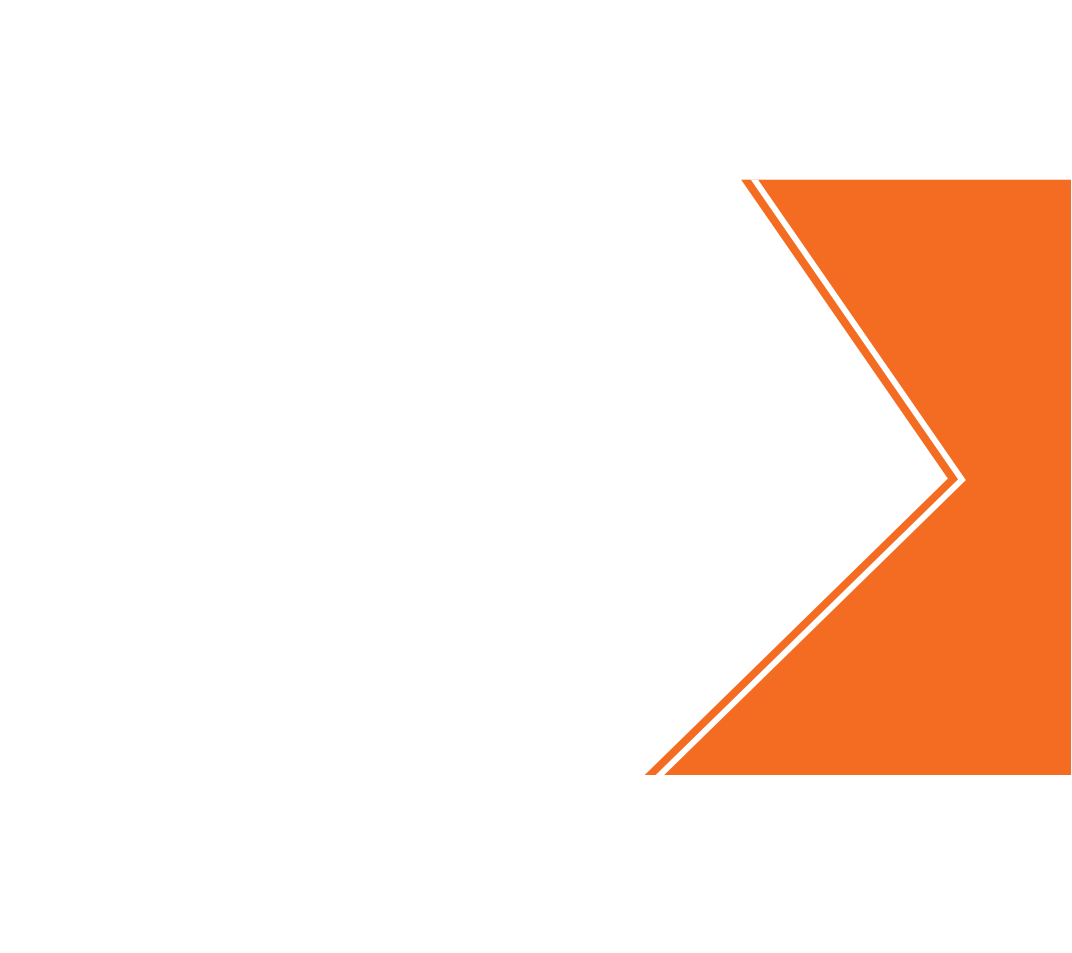 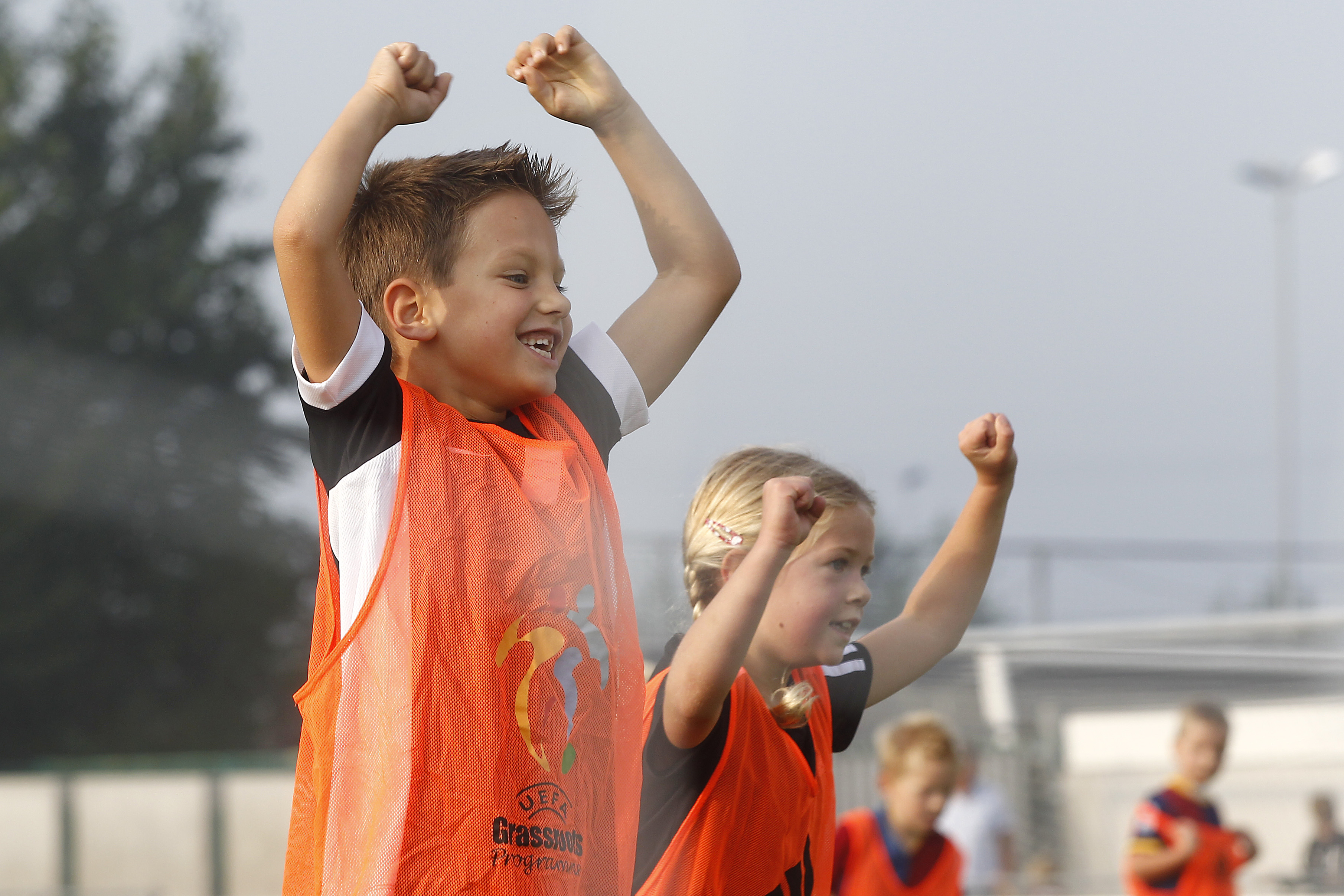 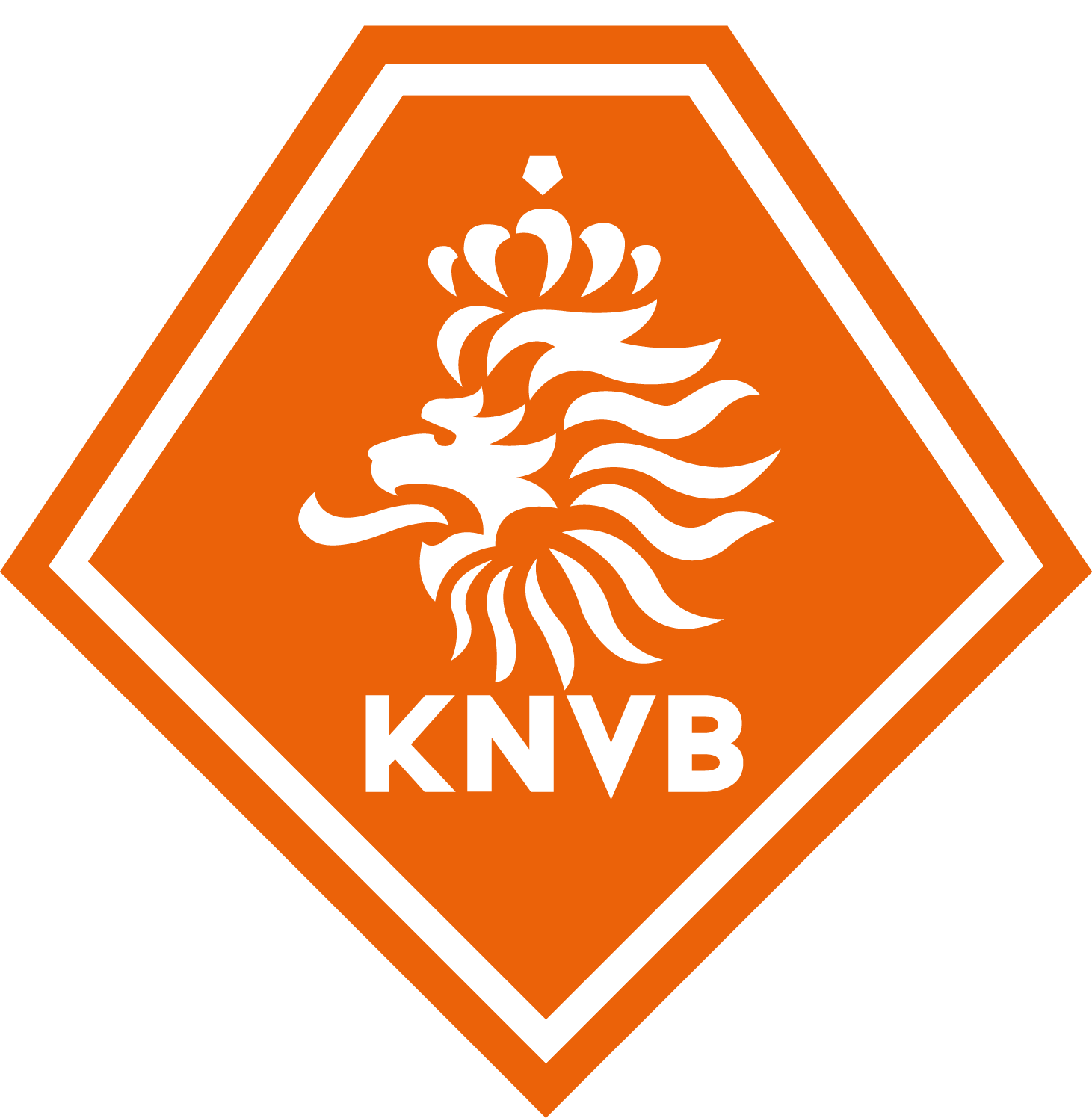 BEDANKT
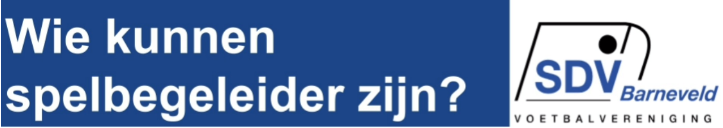 Meer informatie?
Neem dan contact op met de leider van het team, de jeugdleider coördinator of iemand van de jeugdcommissie.